EVALUACIÓN DEL FISIOTERAPEUTA
Entrevista clínica análisis
CIF
Métodos de Evaluación
En 1984, la Asociación Americana de Terapia Física (APTA) reconoce los derechos de los  Fisioterapeutas para emitir el diagnóstico en el ámbito de sus conocimientos, práctica y experiencia.

Sahrmann (1988) “el término que describe las disfunciones esenciales, objeto de tratamiento del fisioterapeuta.
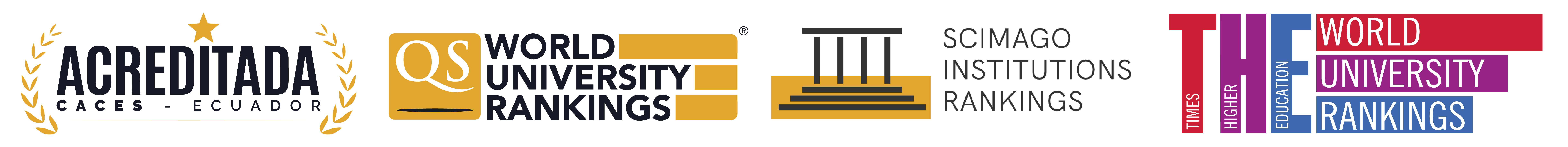 Jette en 1989, sugiere la incorporación del modelo experimental de la Clasificación Internacional de Deficiencia, Discapacidad y Minusvalía (CIDDM)  propuesto por la OMS.
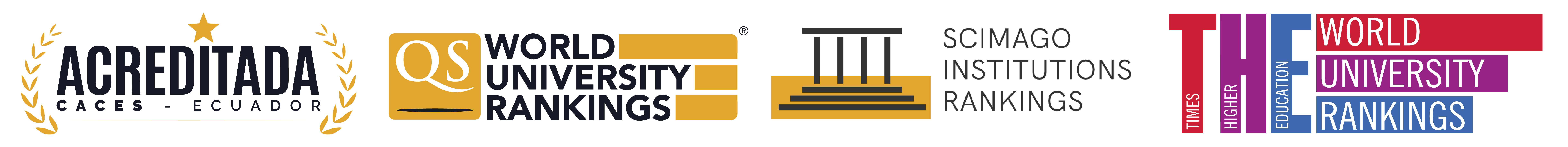 OBJETIVOS
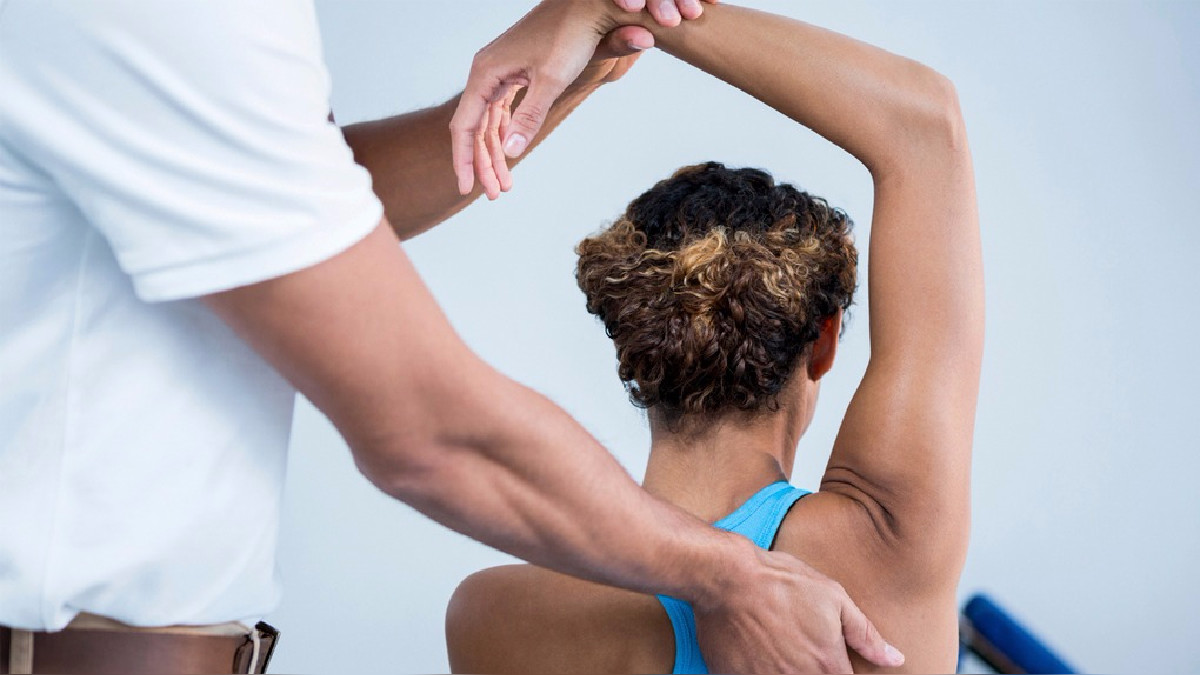 Objetivos, a corto, medio y largo plazo.
 Facilitar un plan de tratamiento.
 Guiar  acciones 
 Intervención fisioterápica.
 Establecer modelos fisioterápicos para la intervención.
Establecer las deficiencia y desventaja.
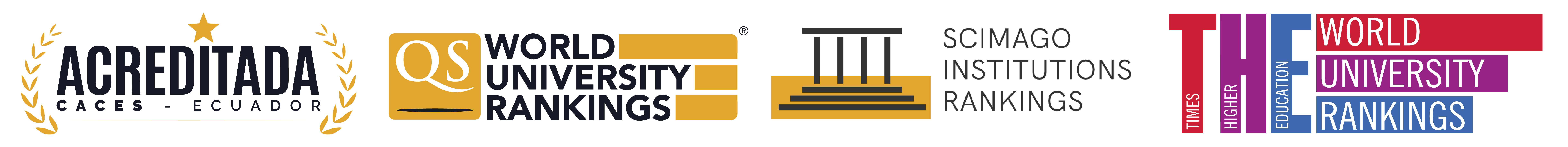 EVALUACIÓN
CONSULTA DE PRIMER MOMENTO
INFORMACIÓN
DIAGNÓSTICO
ORGANIZACIÓN
DIFERENCIAR DEL DIAGNÓSTICO MÉDICO
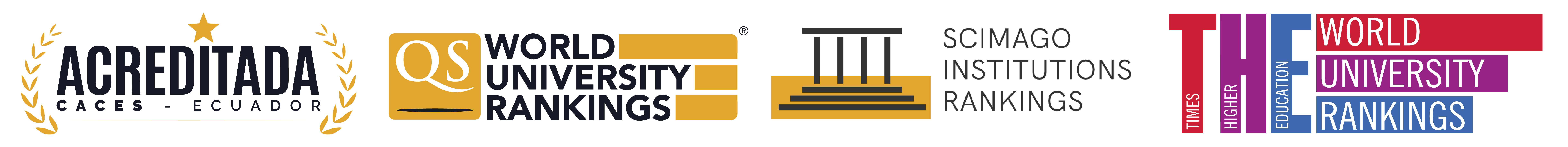 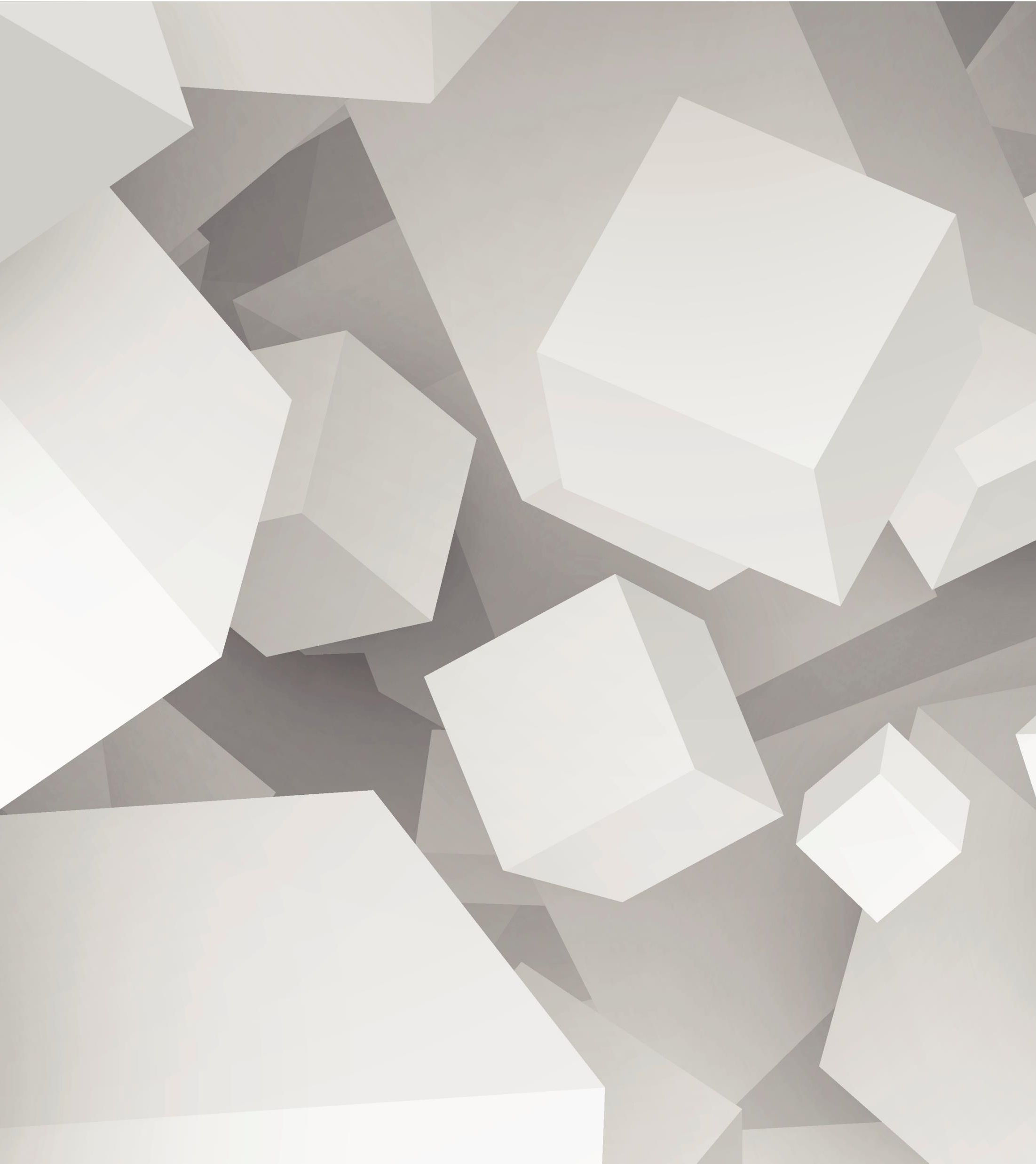 Clasificación Internacional del Funcionamiento, de la Discapacidad y de la Salud (CIF)
La CIF pertenece a la “familia” de clasificaciones internacionales desarrolladas por la Organización Mundial de la Salud (OMS), que pueden ser aplicadas a varios aspectos de la salud.
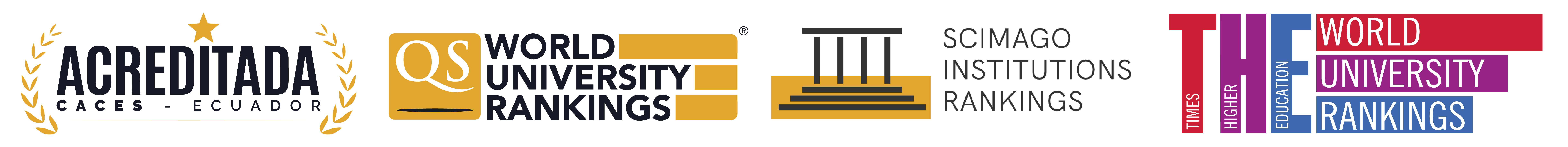 La CIF ha sido aceptada como una de las clasificaciones sociales de las Naciones Unidas e incorpora Las Normas Uniformes para la Igualdad de Oportunidades para las Personas con Discapacidad.

Brinda un instrumento apropiado para implementar los mandatos internacionales sobre los derechos humanos
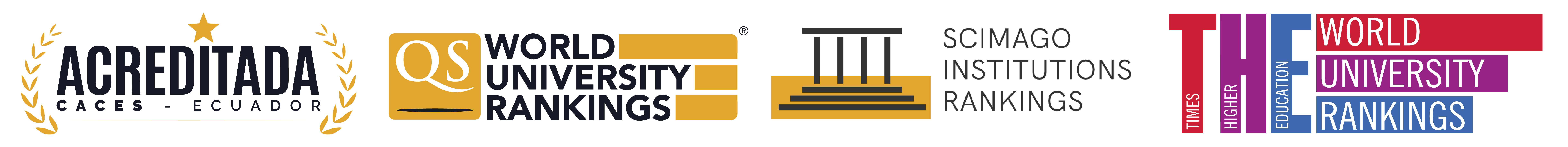 OBJETIVOS-CIF
Proporcionar una base científica para la comprensión y el estudio de la salud y los estados relacionados con ella.

Establecer un lenguaje común para describir la salud y los estados relacionados con ella, para mejorar la comunicación entre distintos usuarios, como profesionales de la salud, investigadores, diseñadores de políticas sanitarias y la población general, incluyendo a las personas con discapacidades
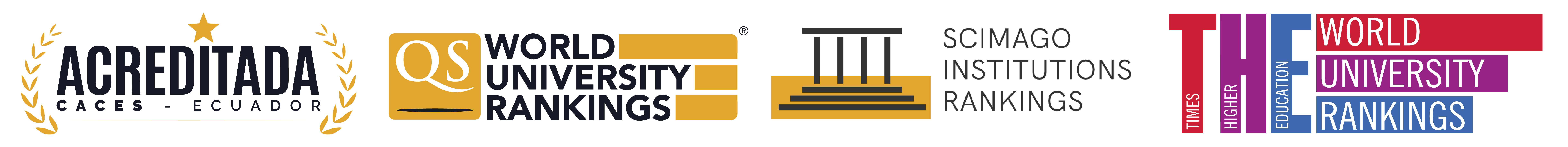 Permitir la comparación de datos entre países, entre disciplinas sanitarias, entre los servicios, y en diferentes momentos a lo largo del tiempo

Proporcionar un esquema de codificación sistematizado para ser aplicado en los sistemas de información sanitaria.
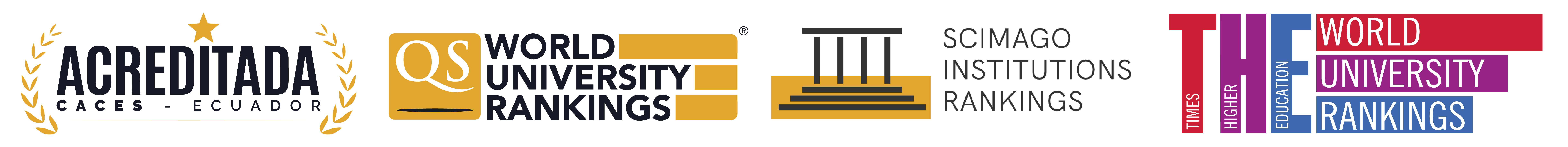 La CIF abarca todos los aspectos de la salud y algunos componentes del “bienestar” relevantes para la salud y los describe en términos de dominios de salud y dominios “relacionados con la salud”

La CIF no cubre circunstancias que no están relacionadas con la salud, tales como las originadas por factores socioeconómicos. 

La CIF no solo trata sobre personas con discapacidades; sin embargo es válida para todas las personas. La salud y los estados “relacionados con la salud” tiene una aplicación universal
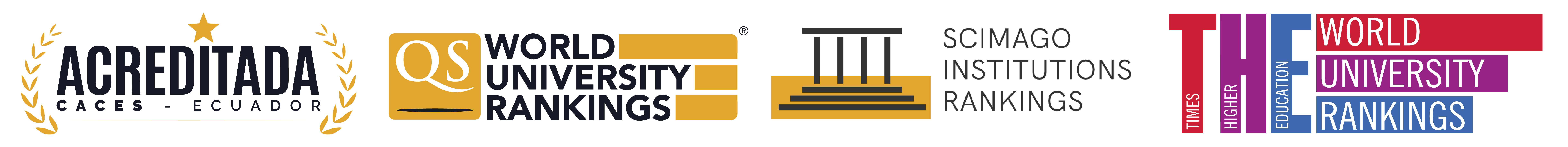 Aplicaciones de la CIF
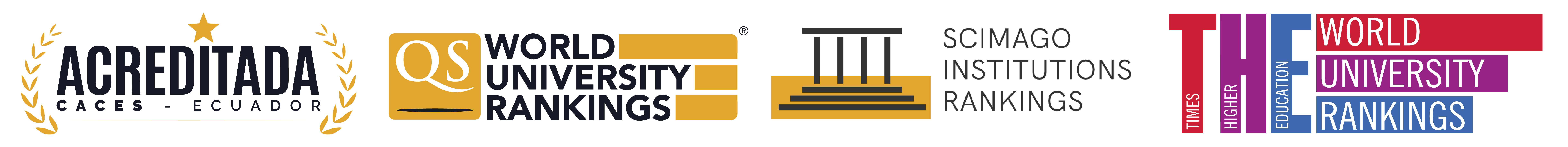 La CIF se utiliza para la elaboración del diagnóstico fisioterapéutico se basa desde las perspectivas:
Corporal
Individual
Social tienen relación estrecha con la naturaleza y niveles de estudio de la Fisioterapia.
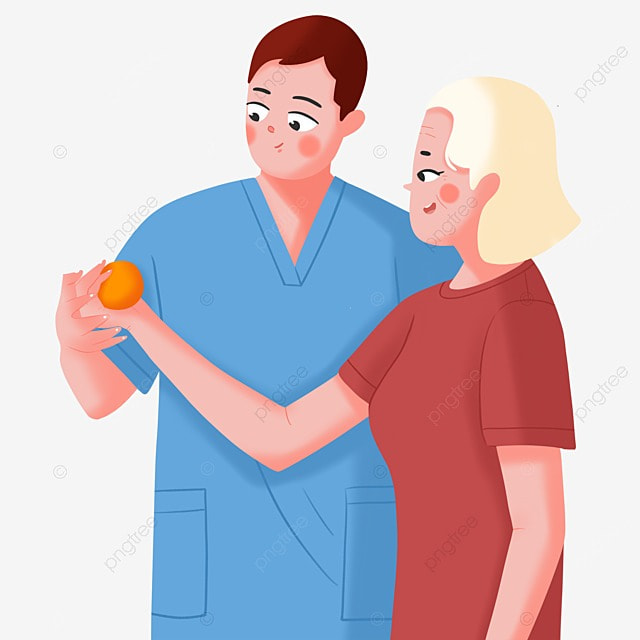 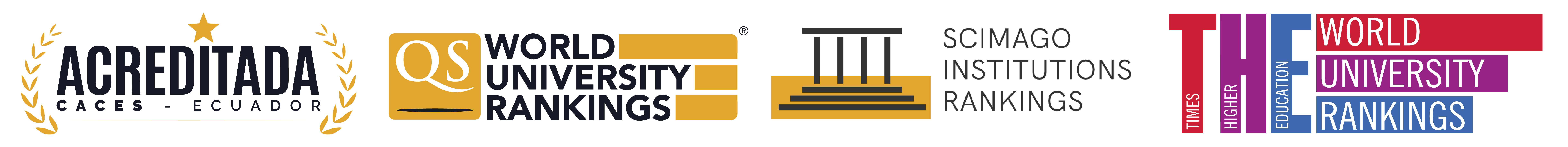 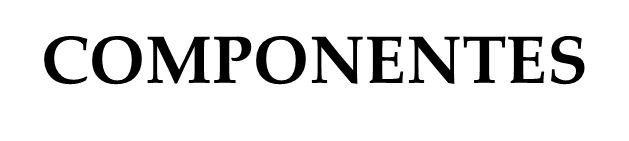 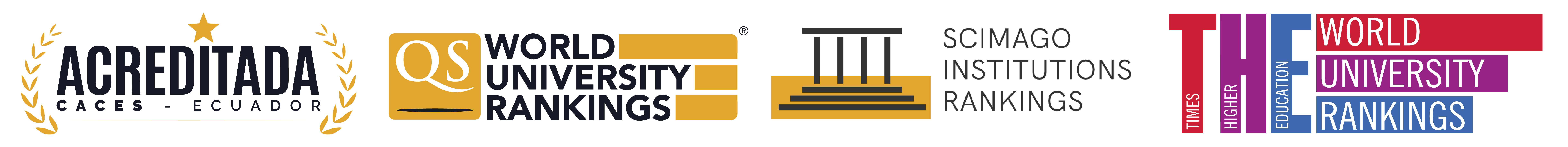 Interacciones entre los componentes de la CIF
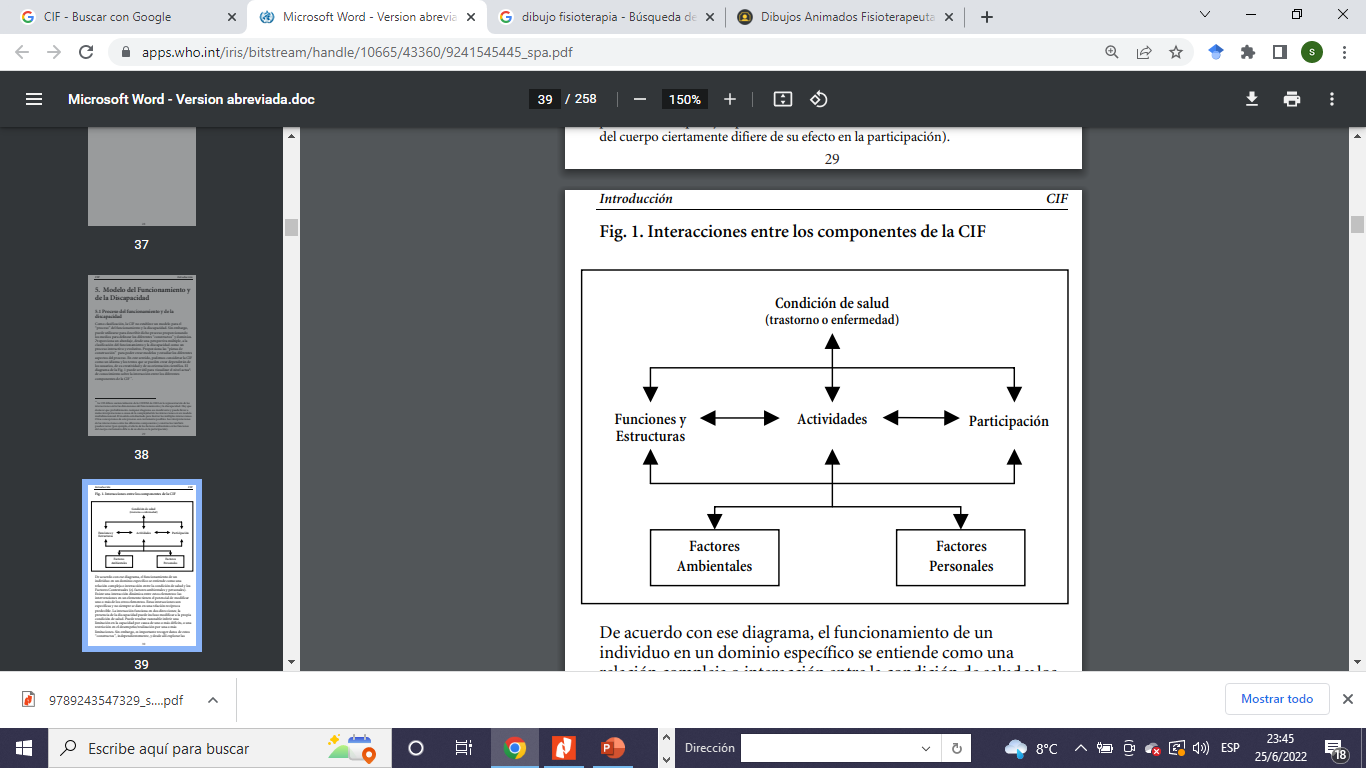 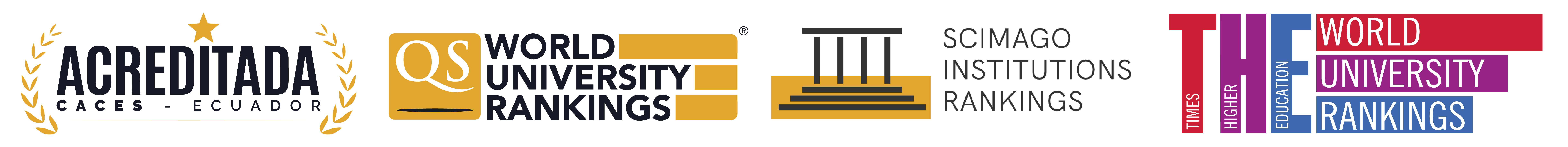 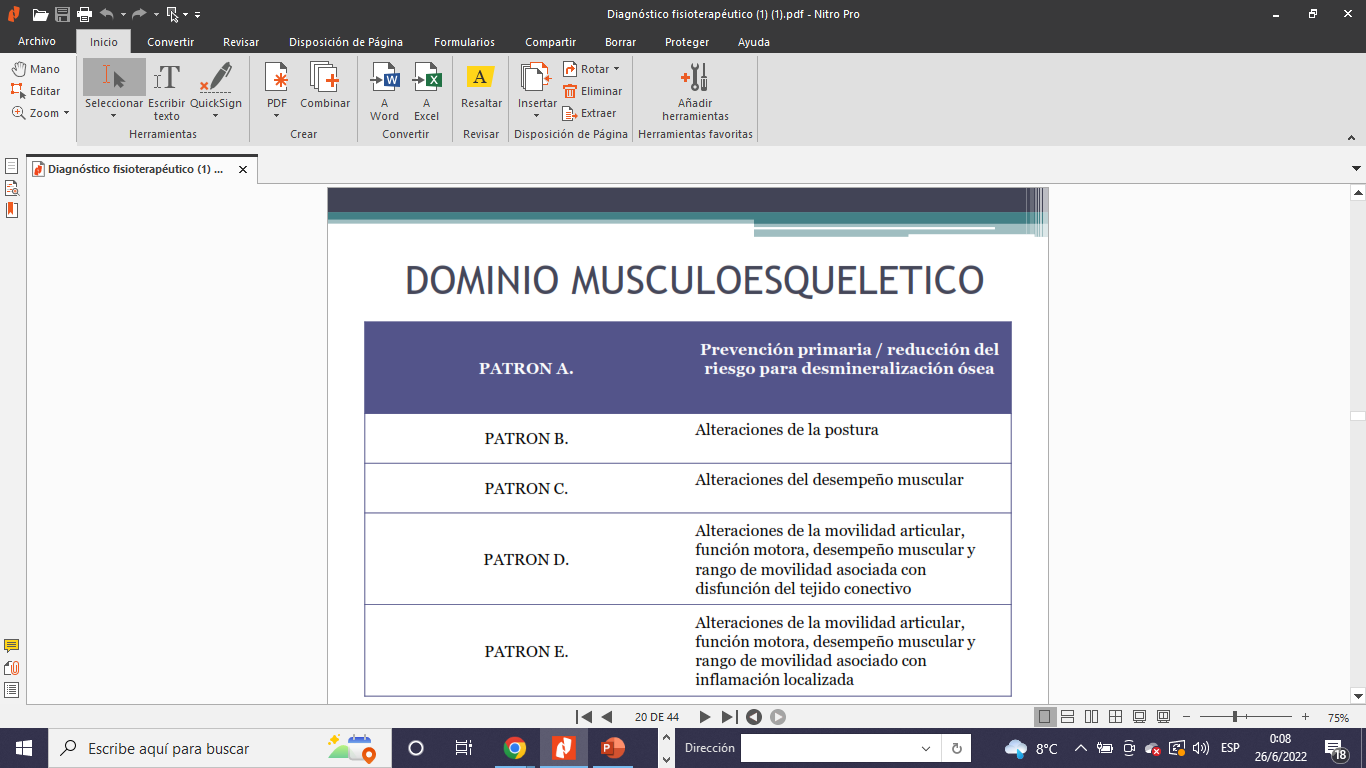 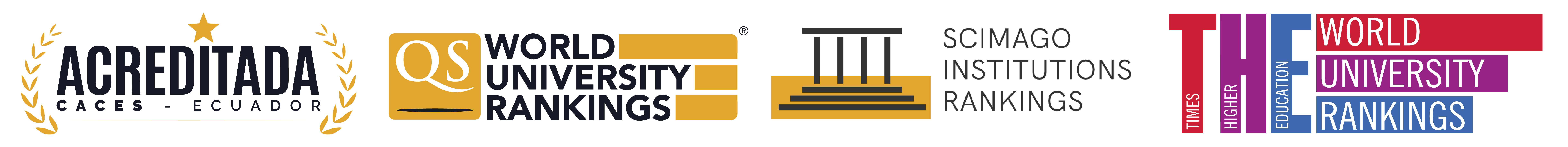 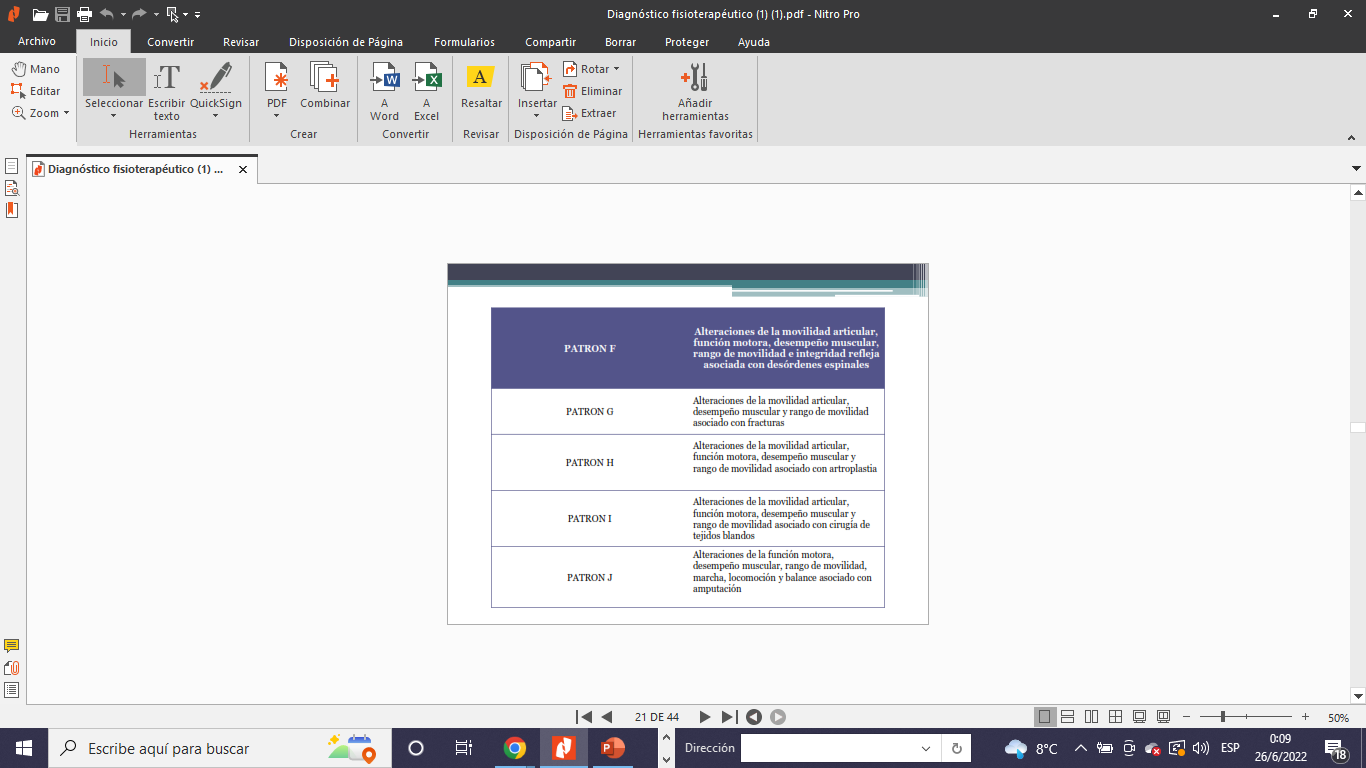 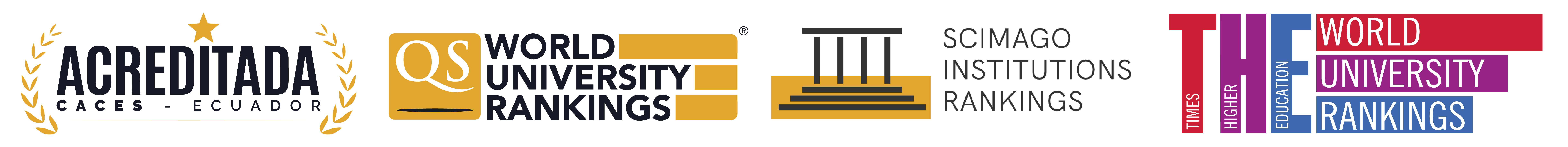 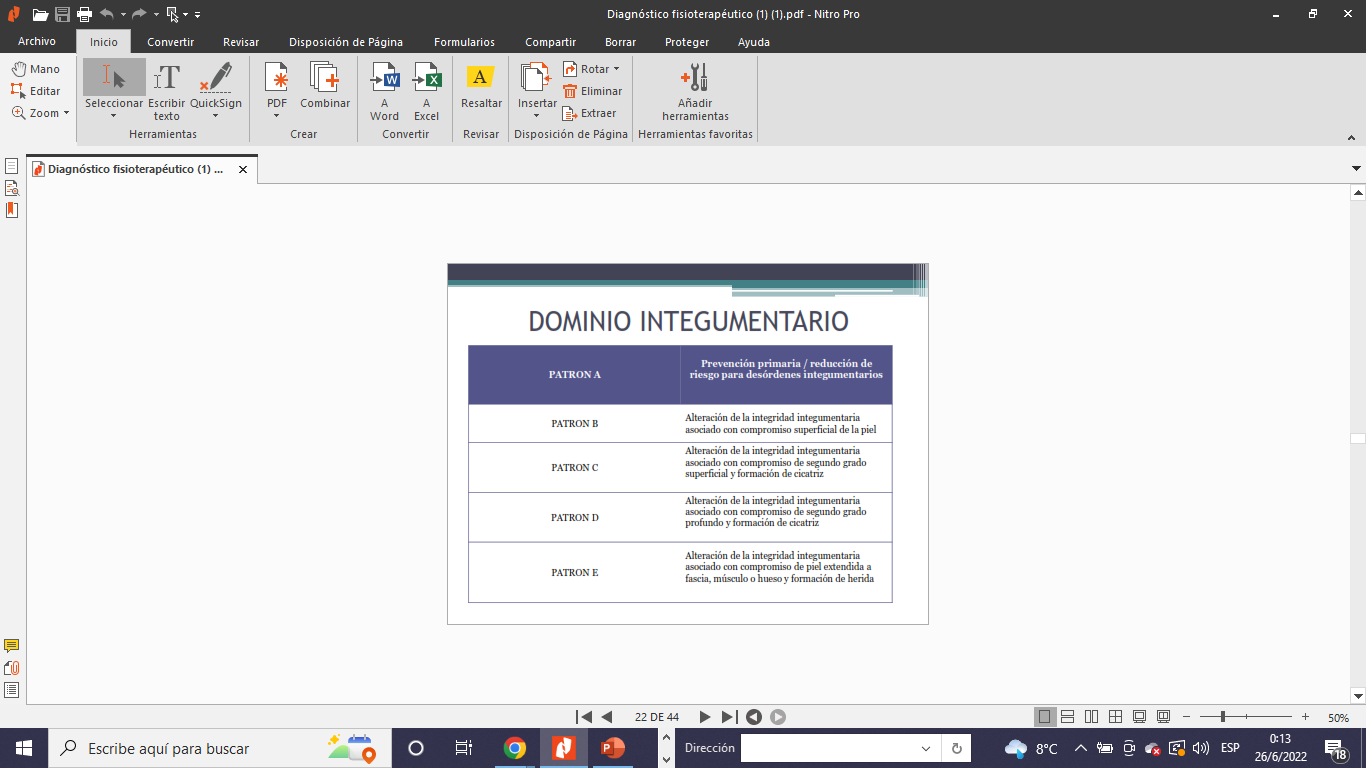 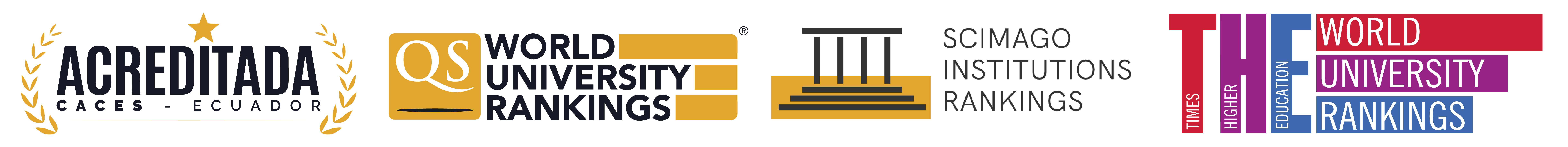 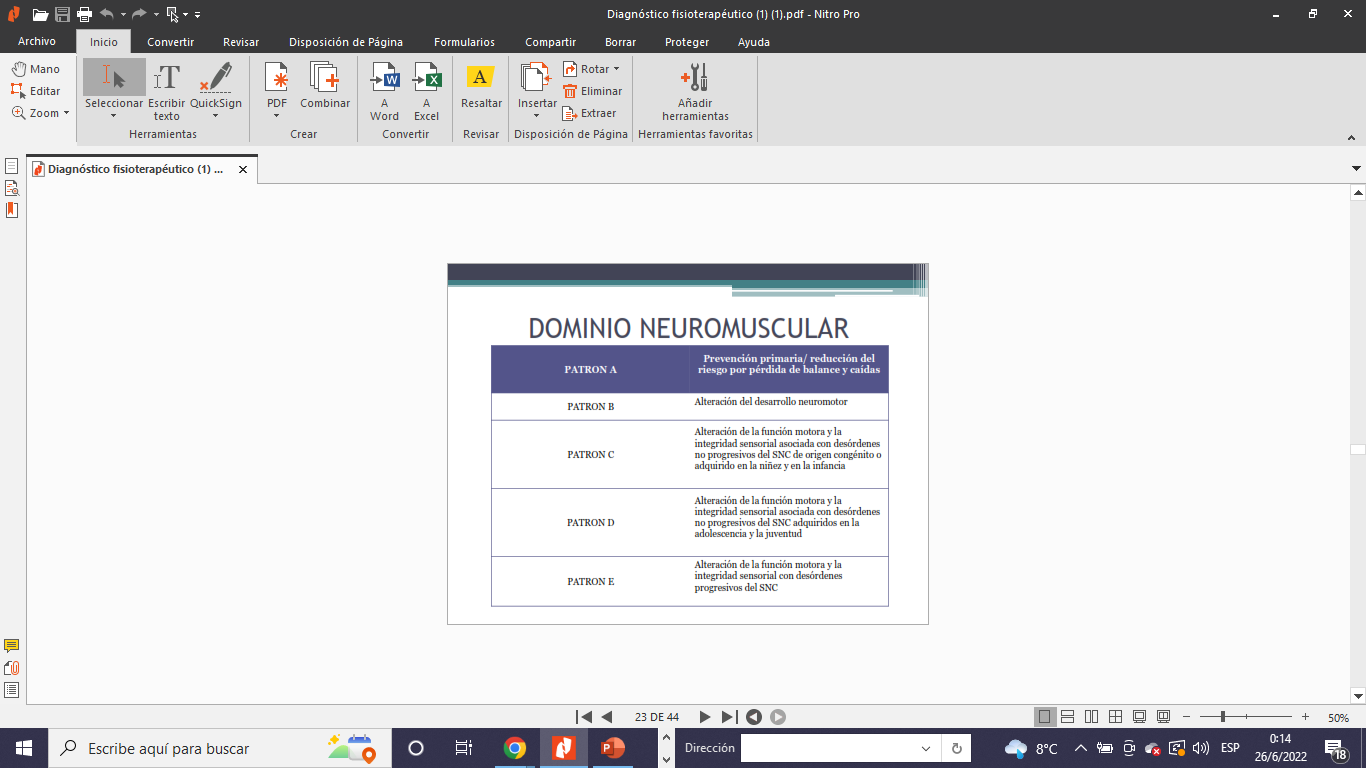 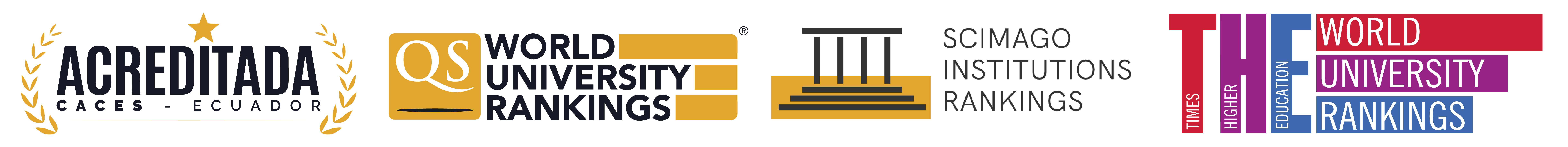 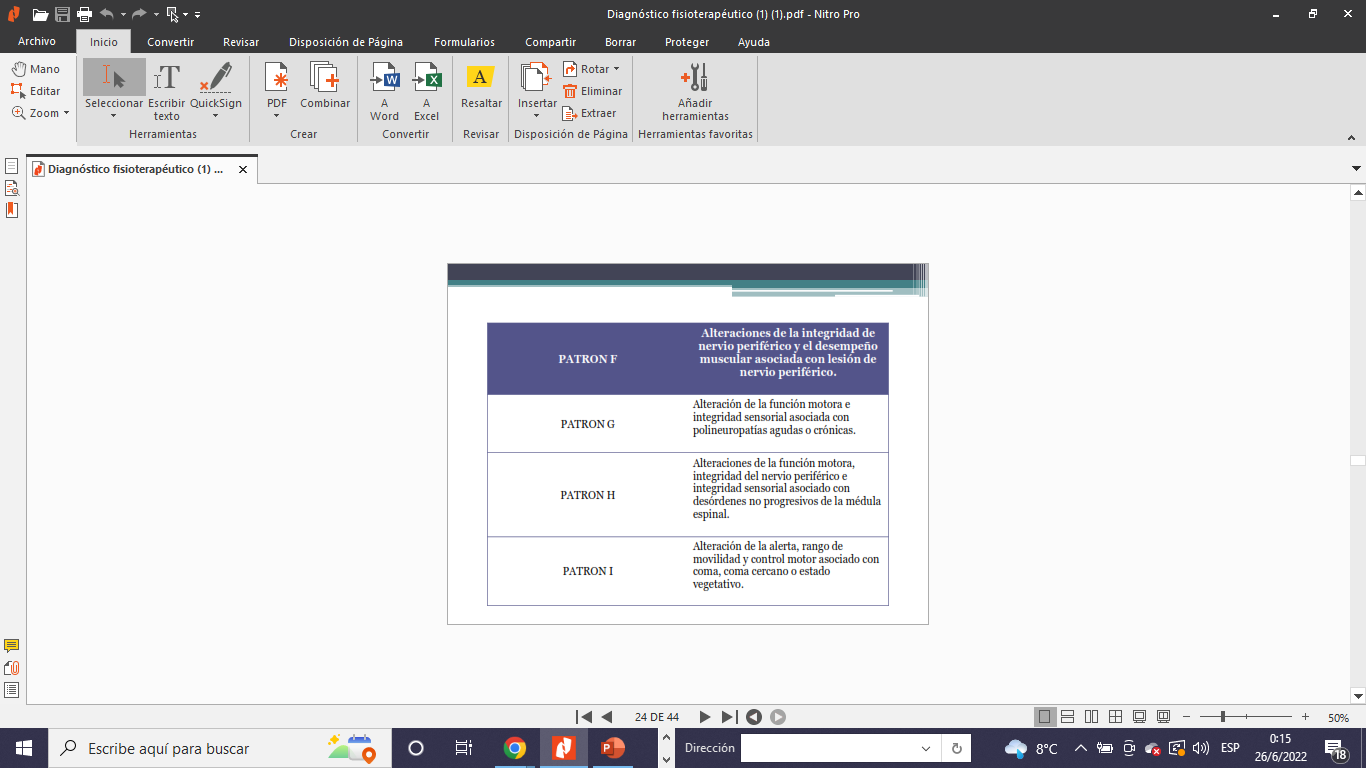 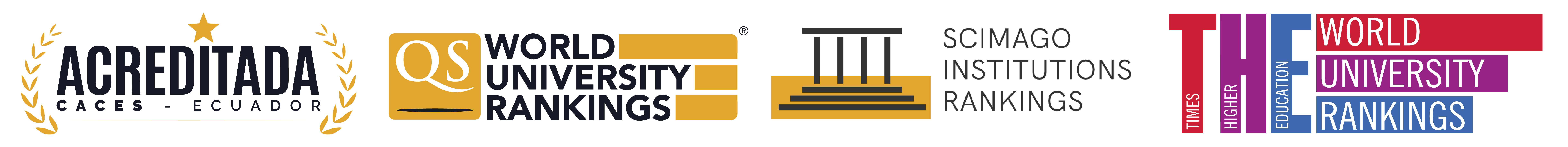 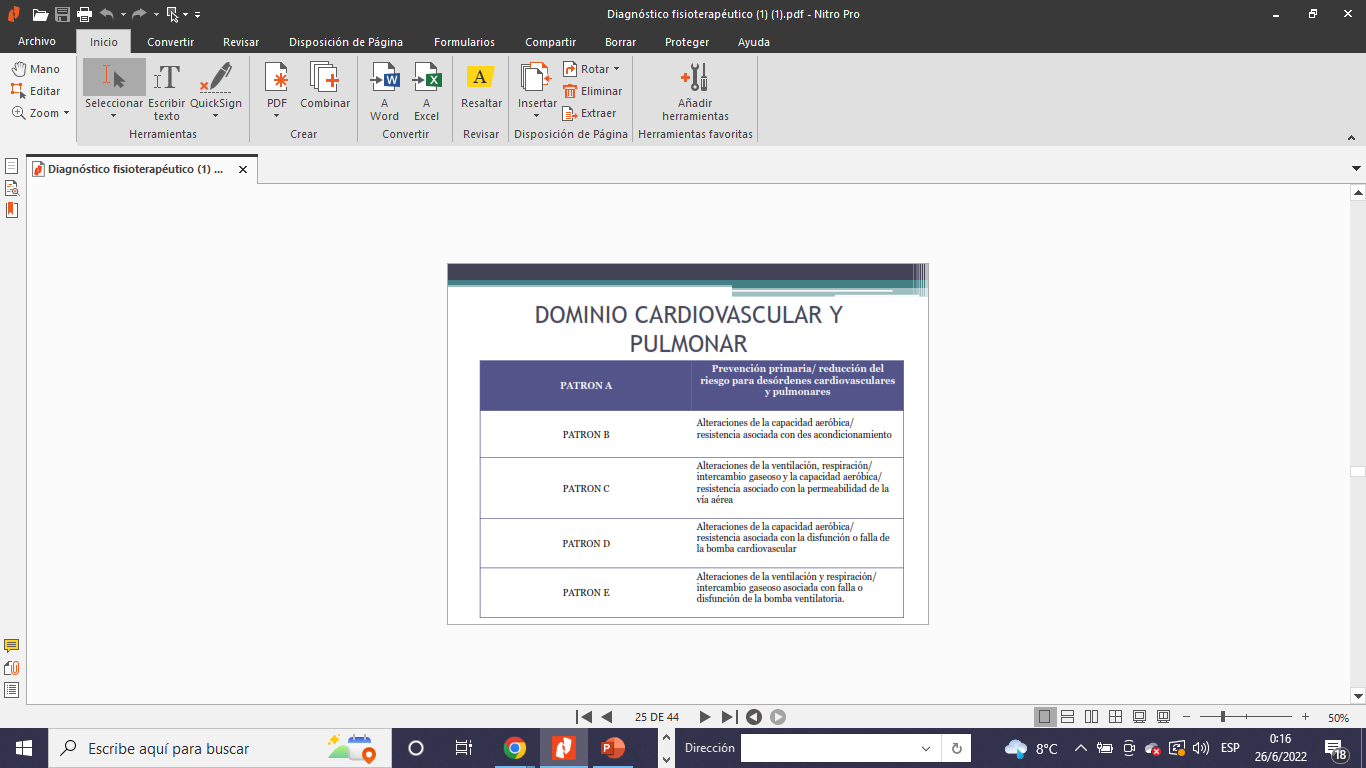 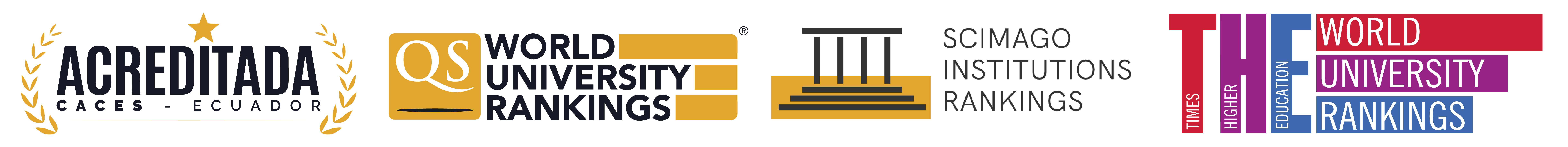 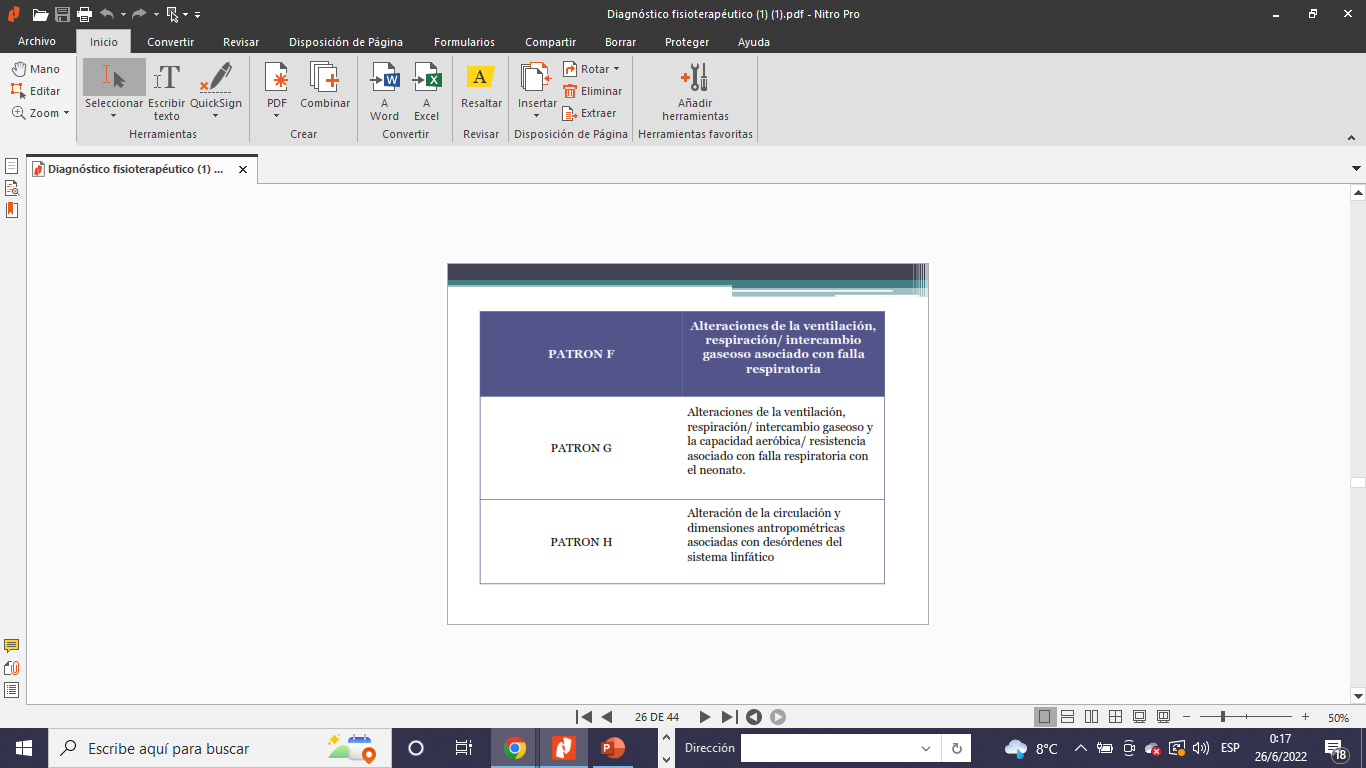 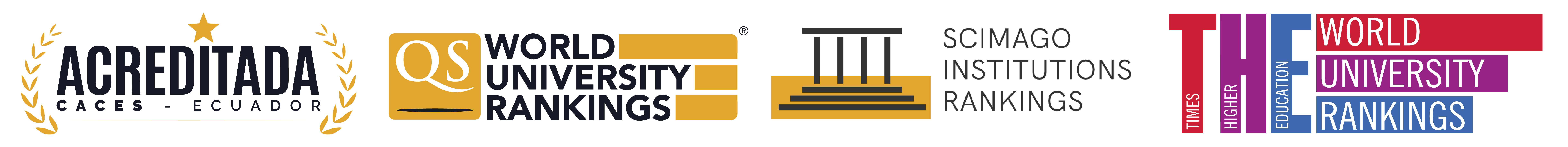 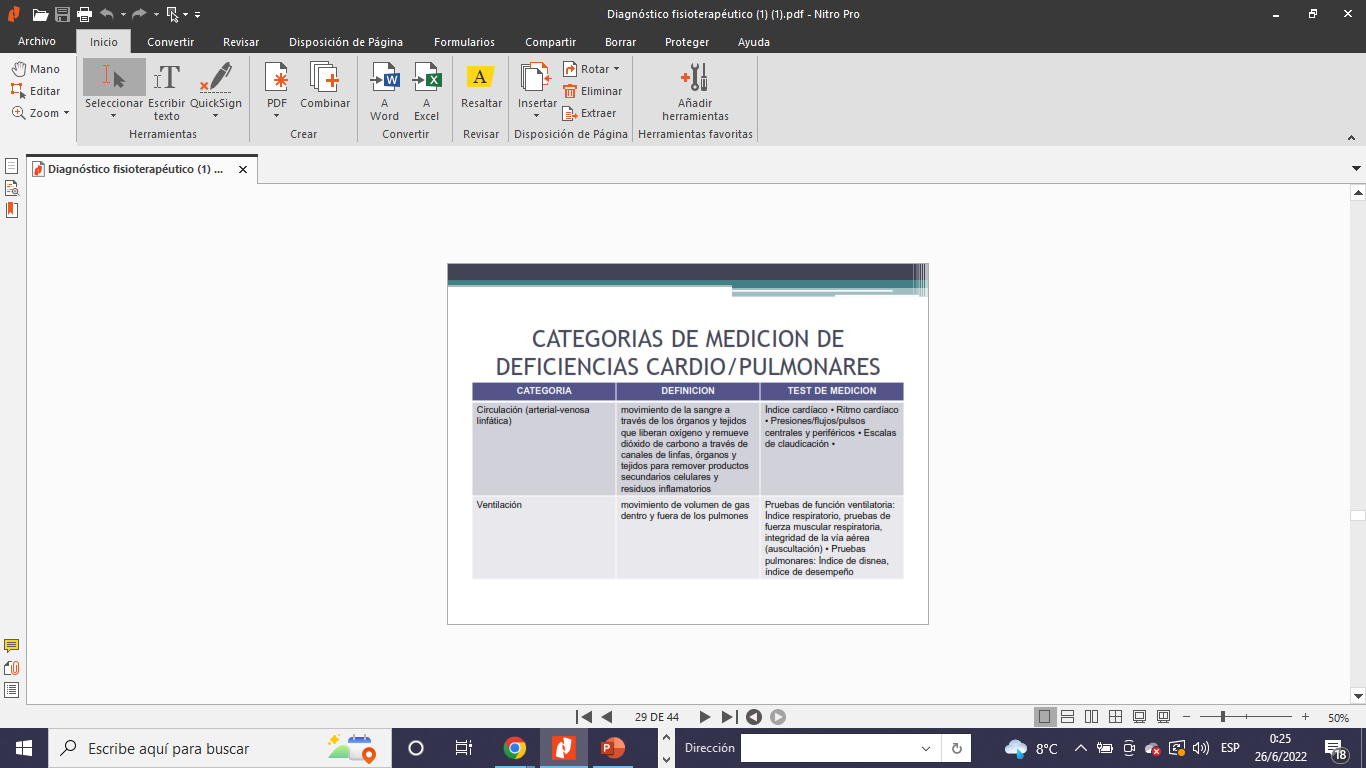 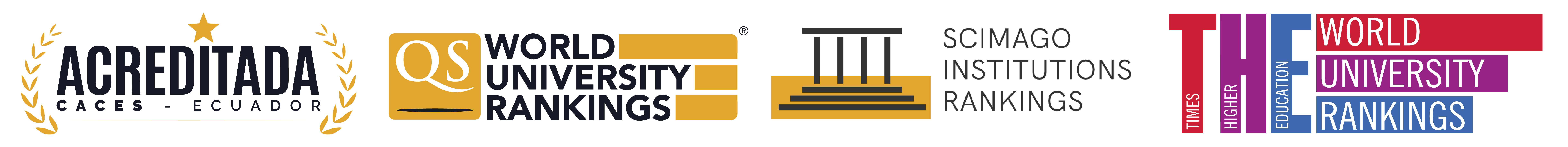 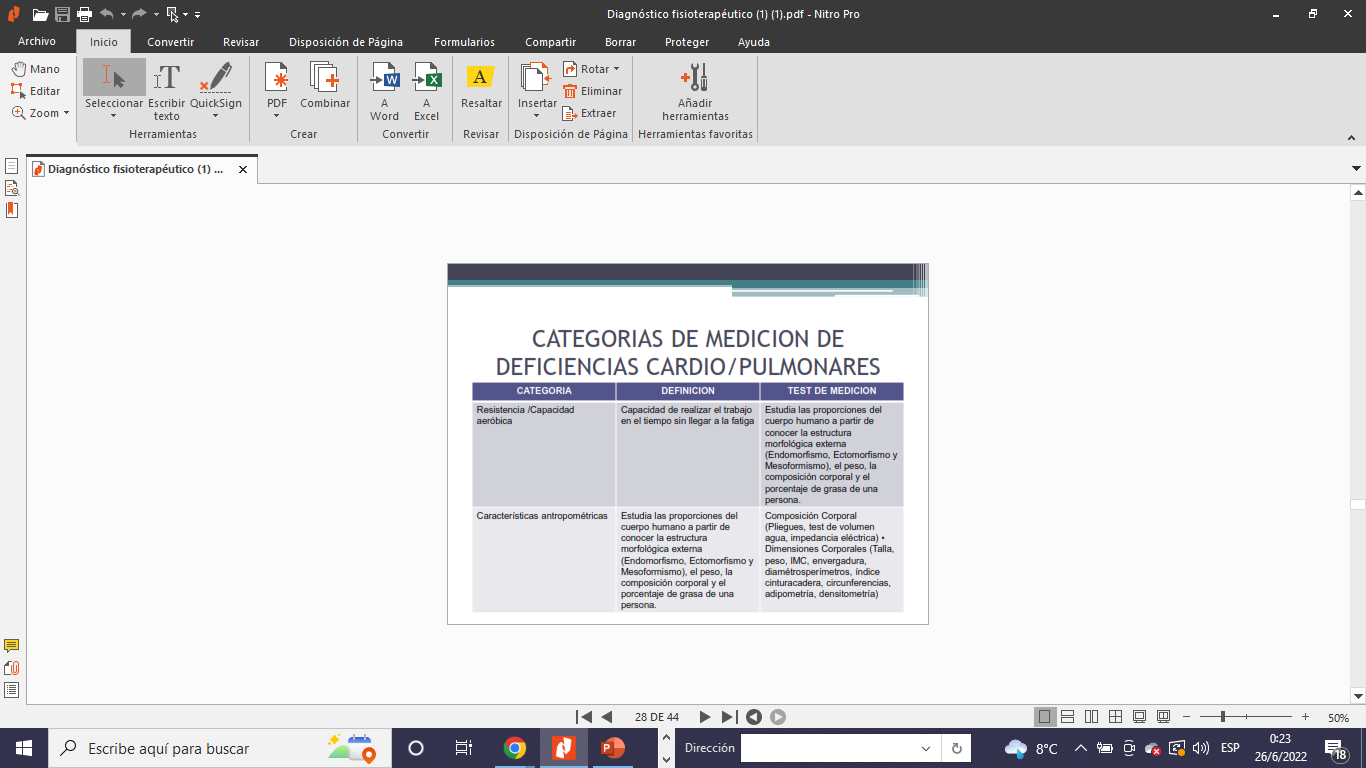 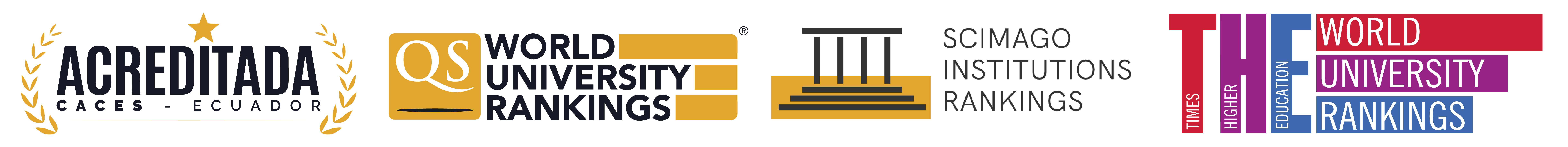 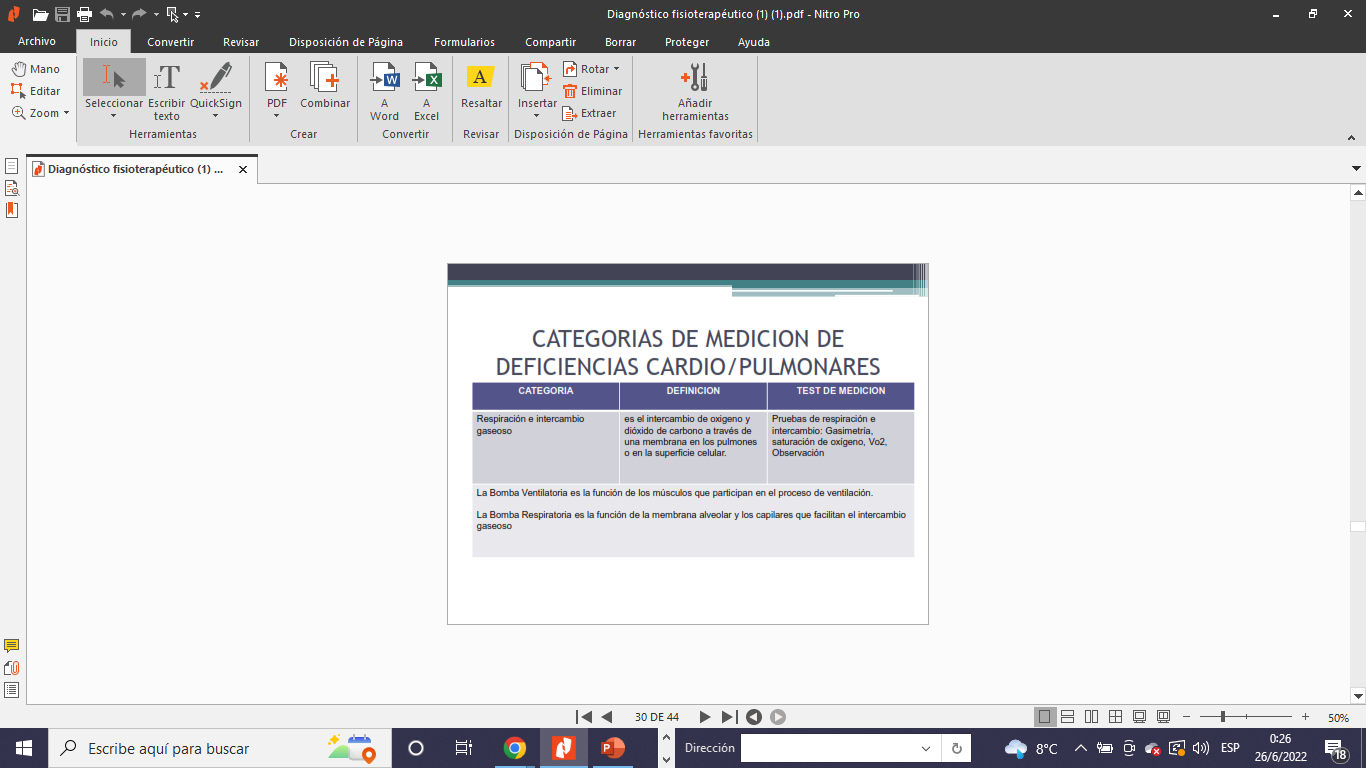 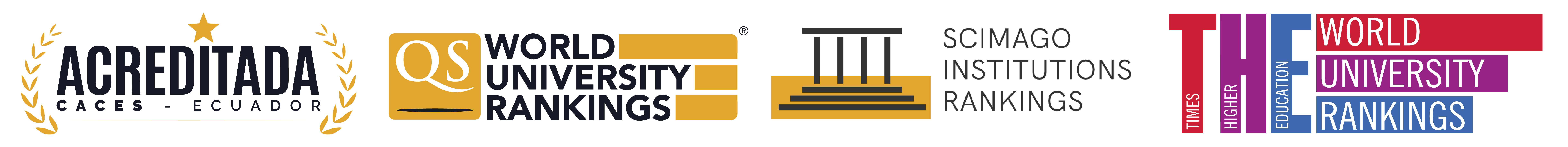 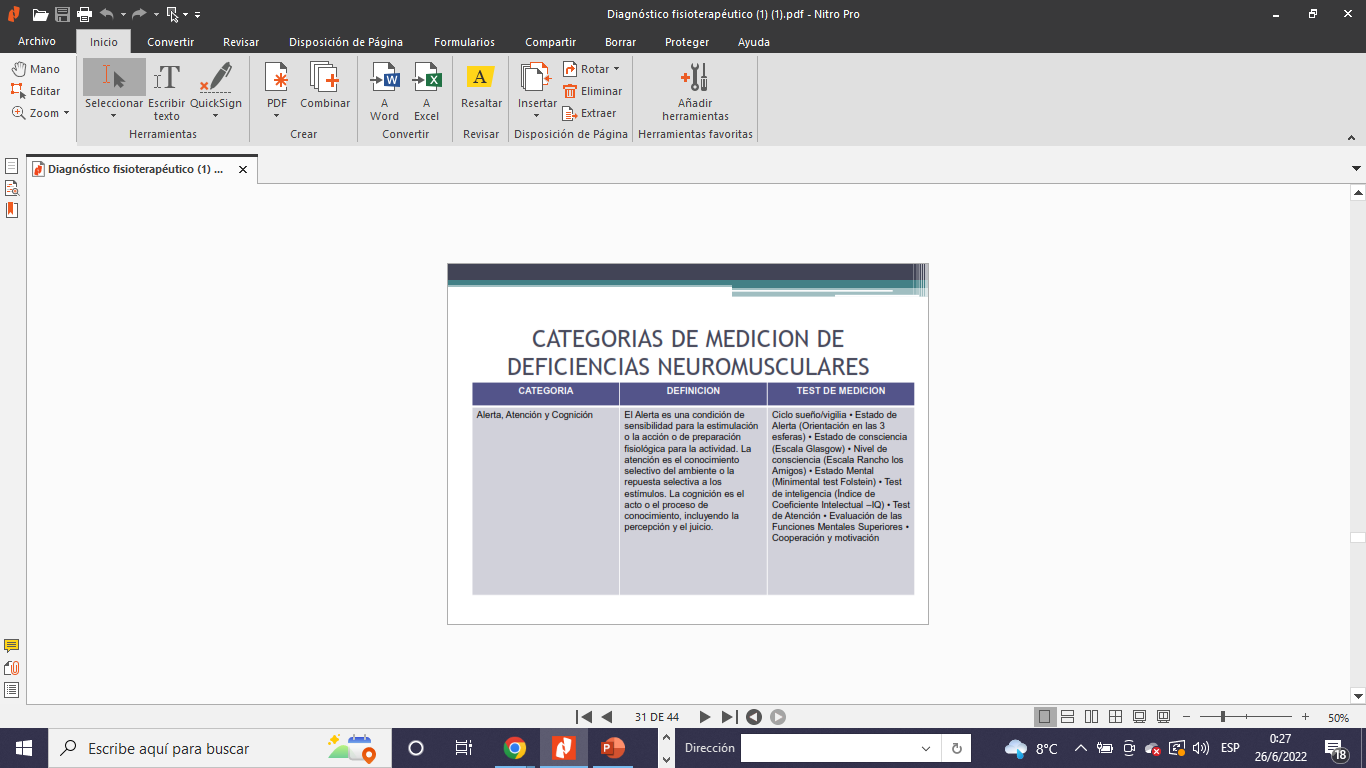 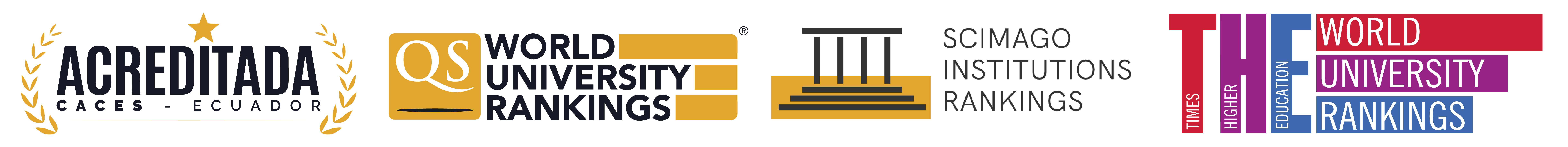 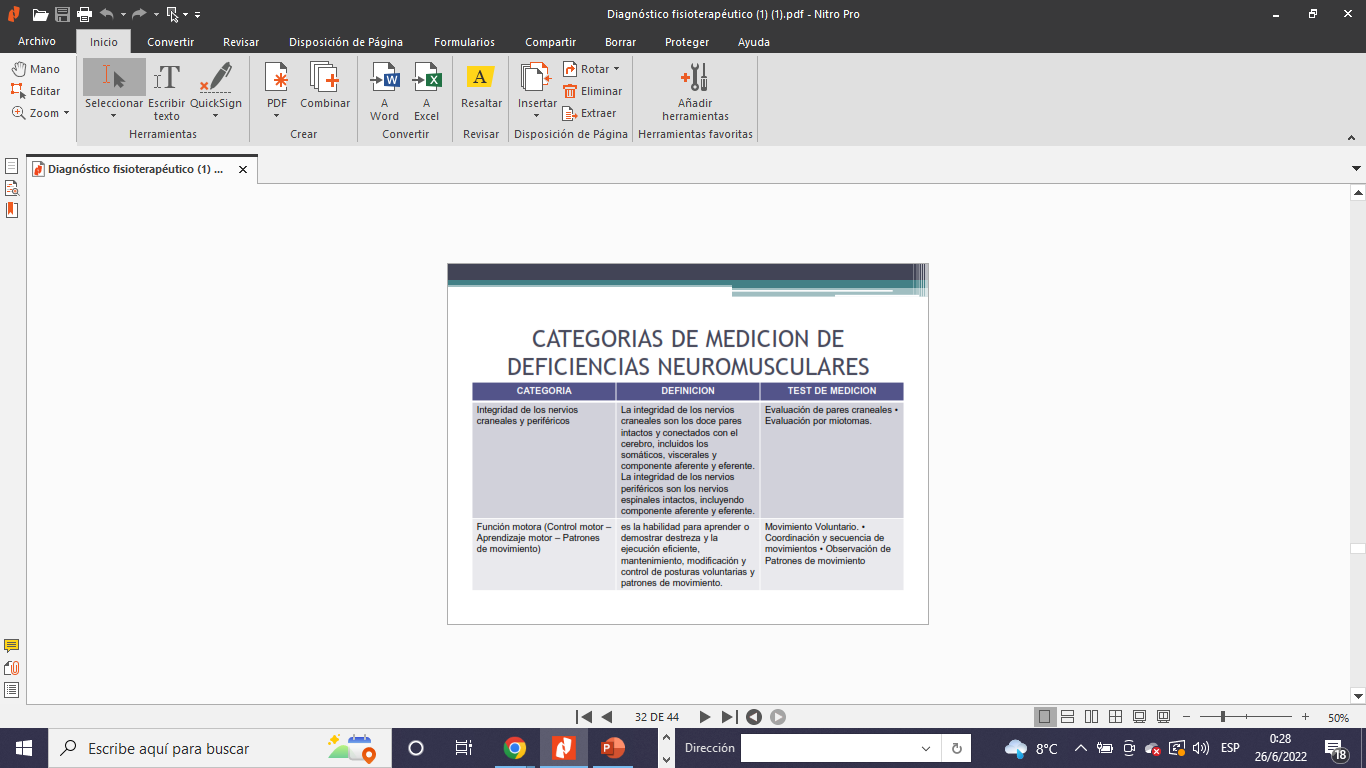 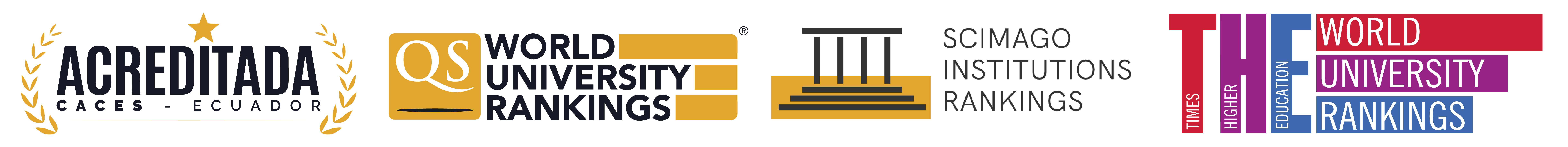 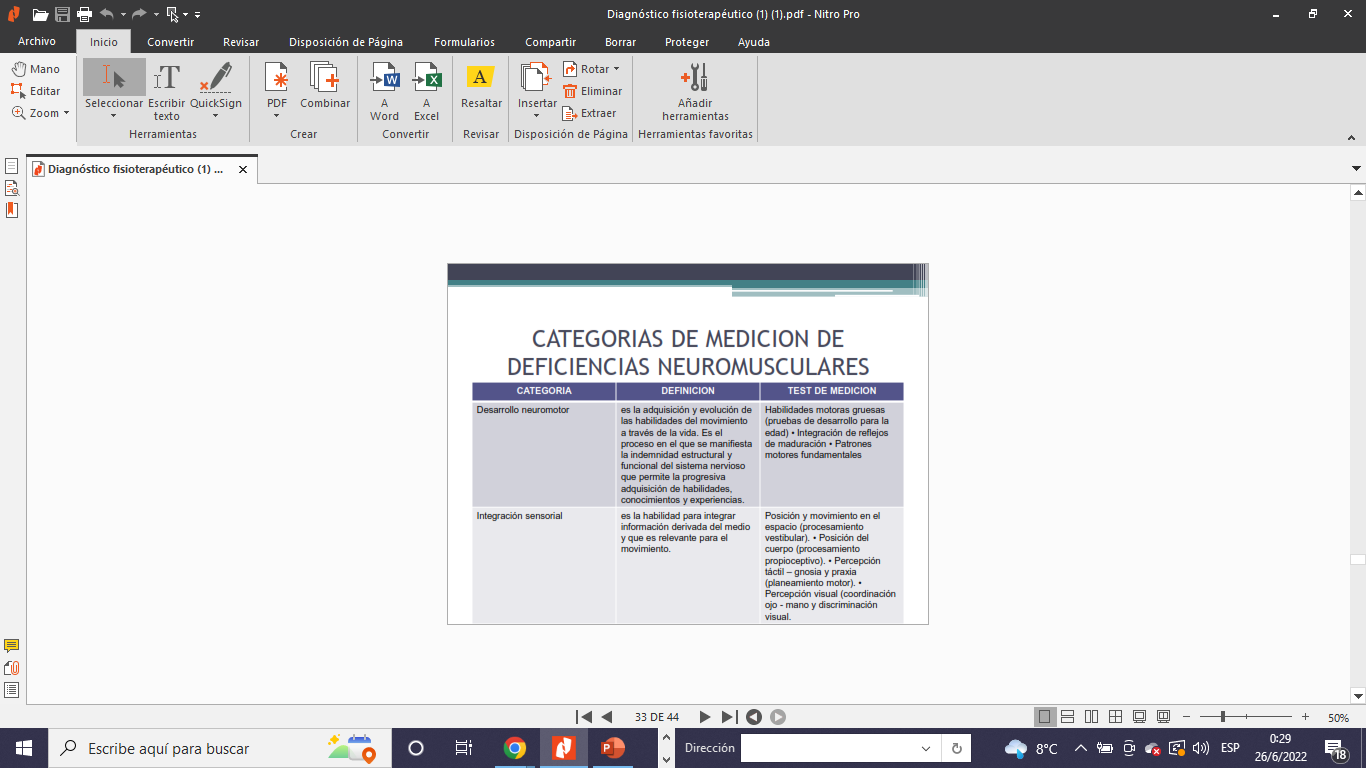 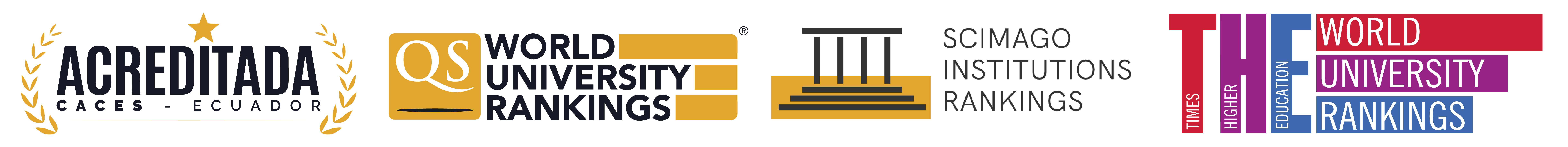 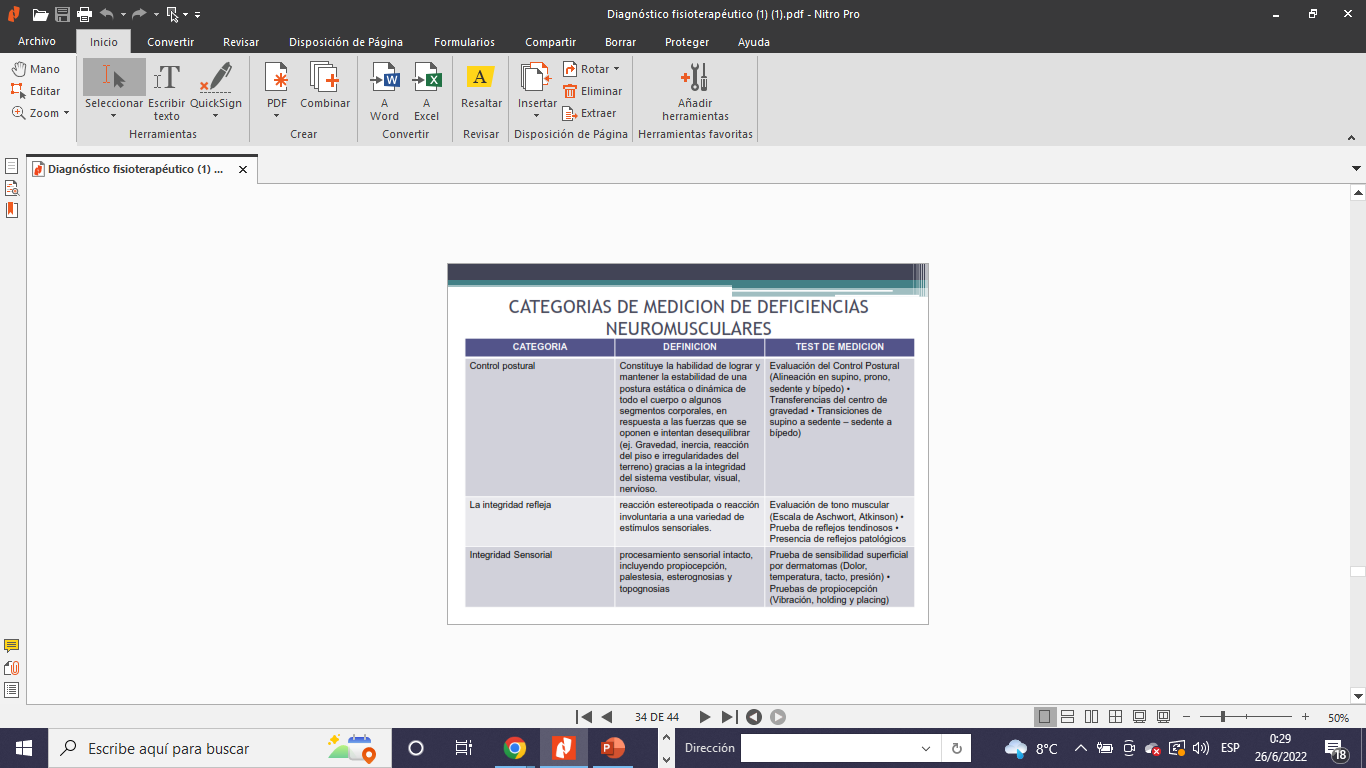 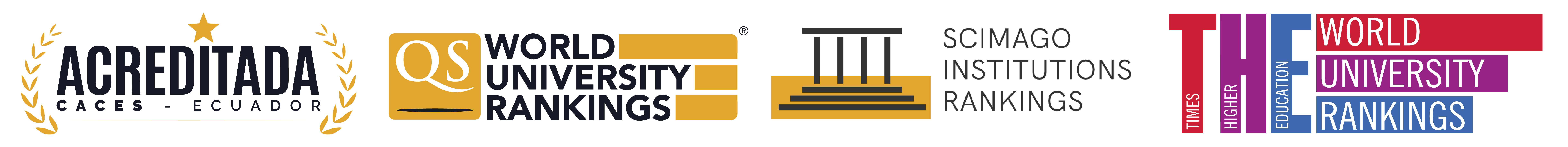 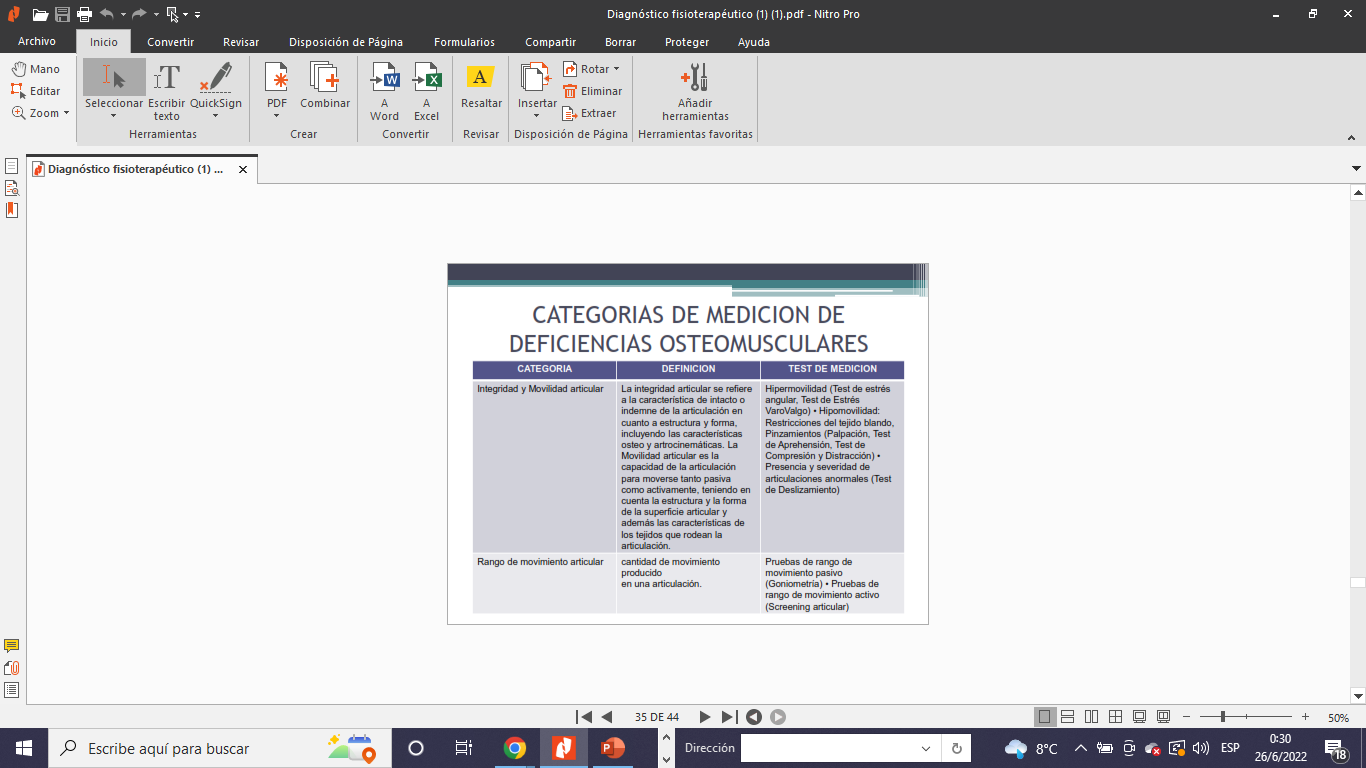 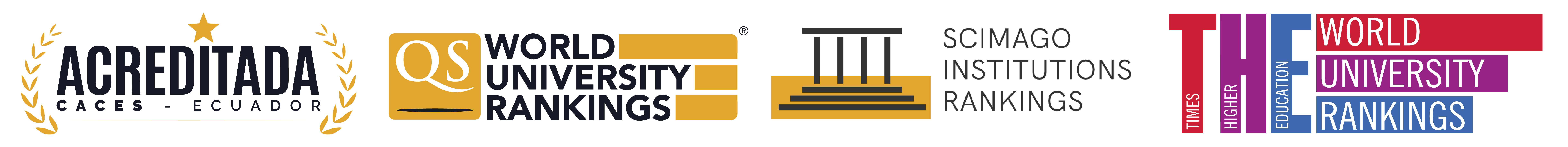 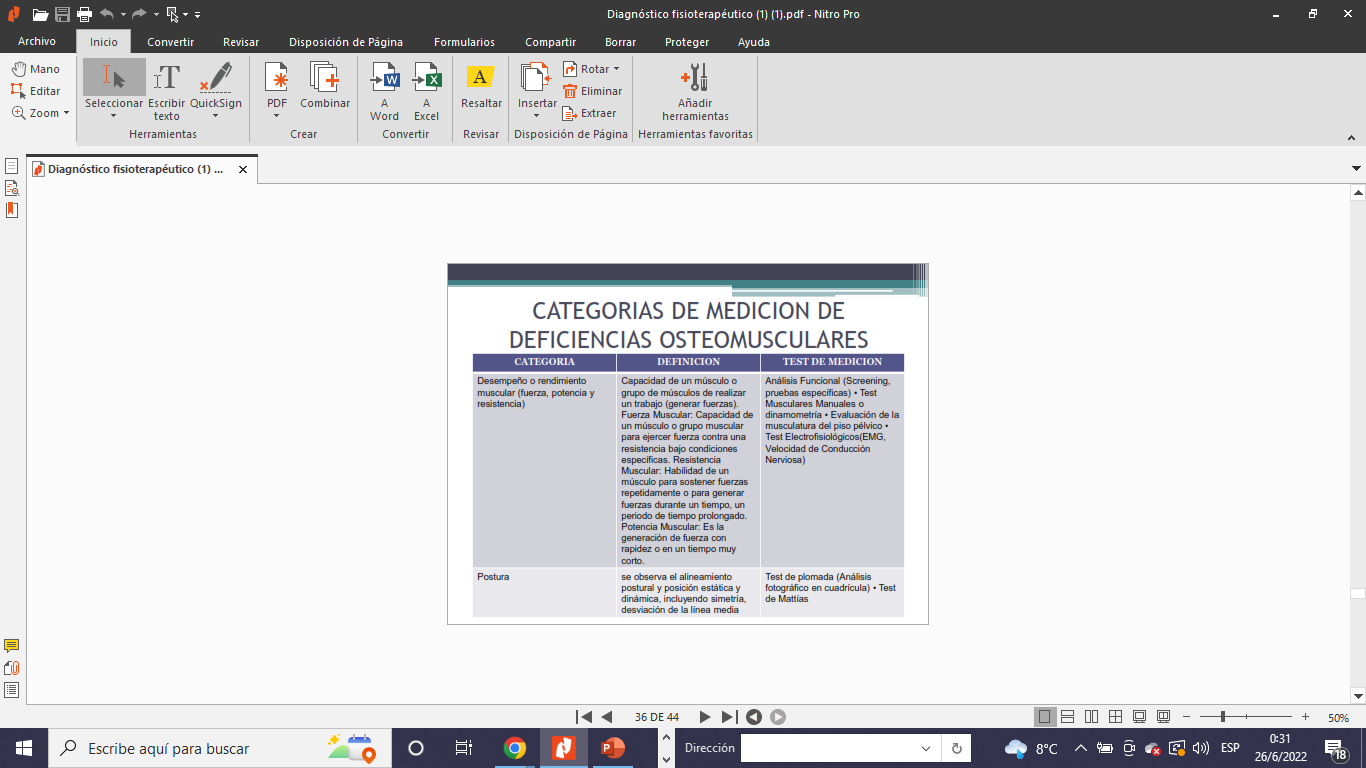 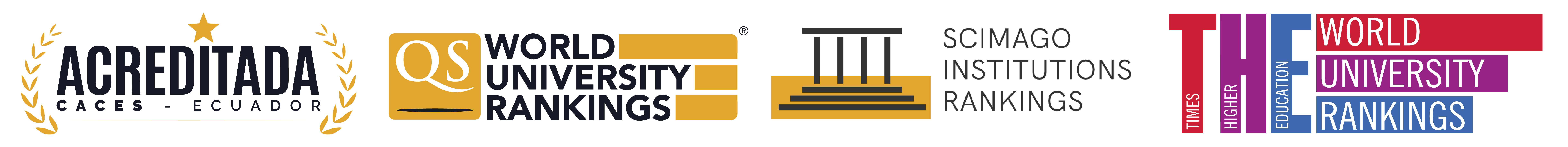 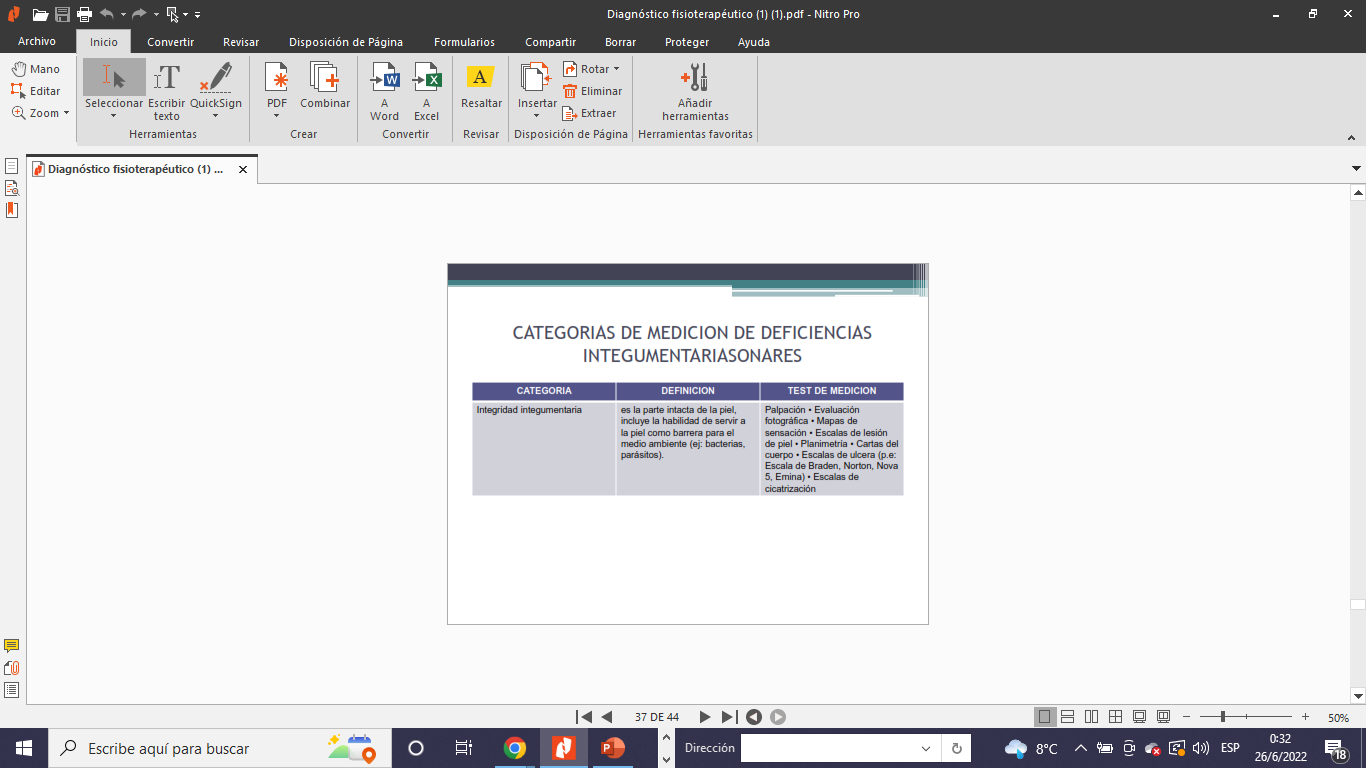 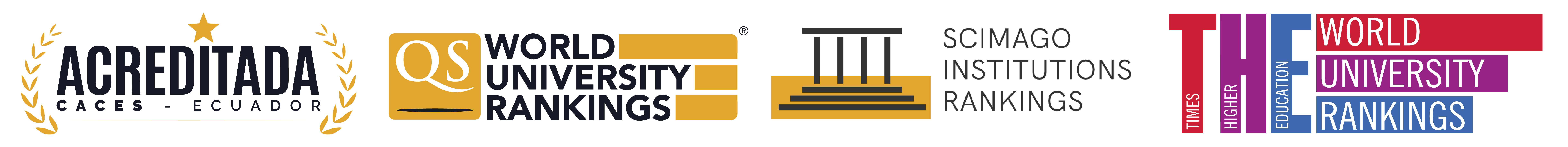 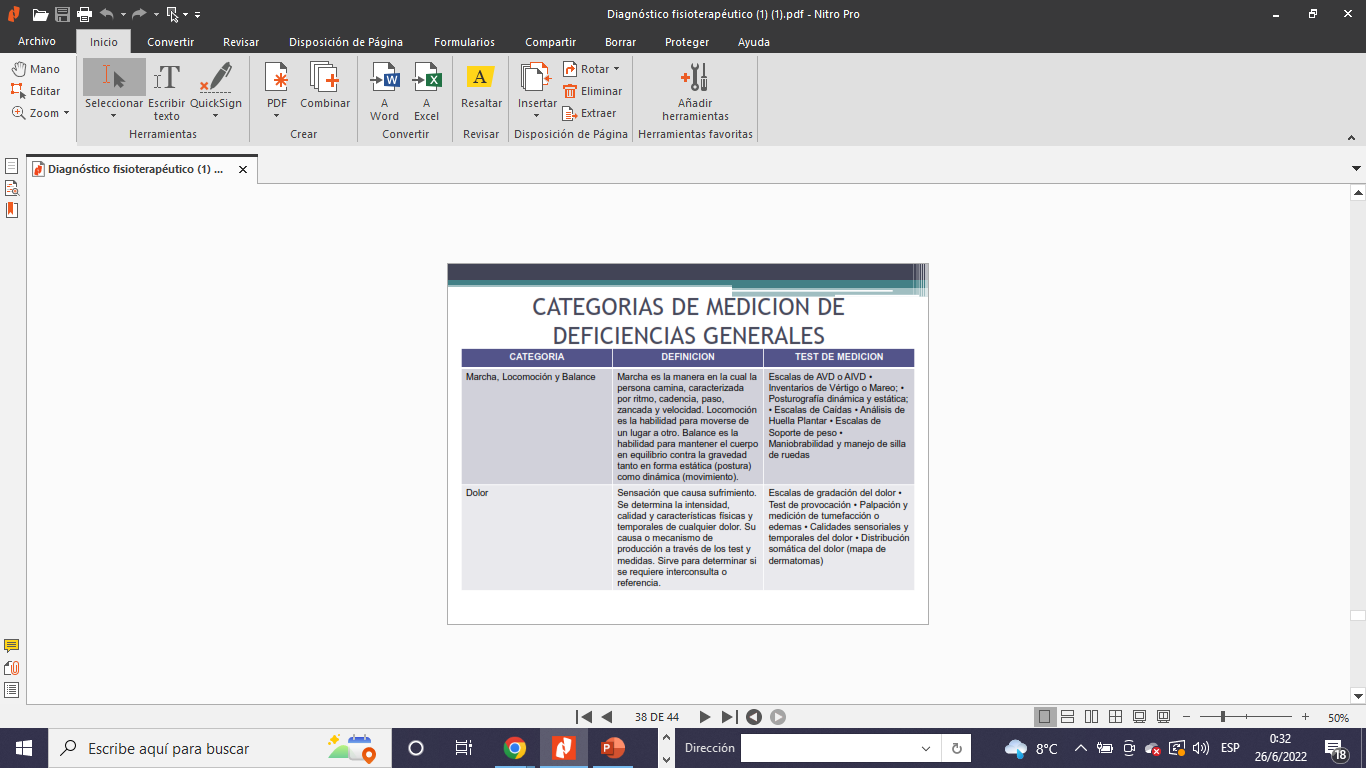 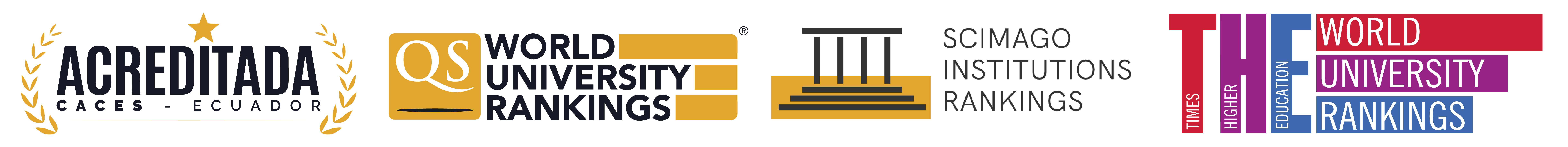 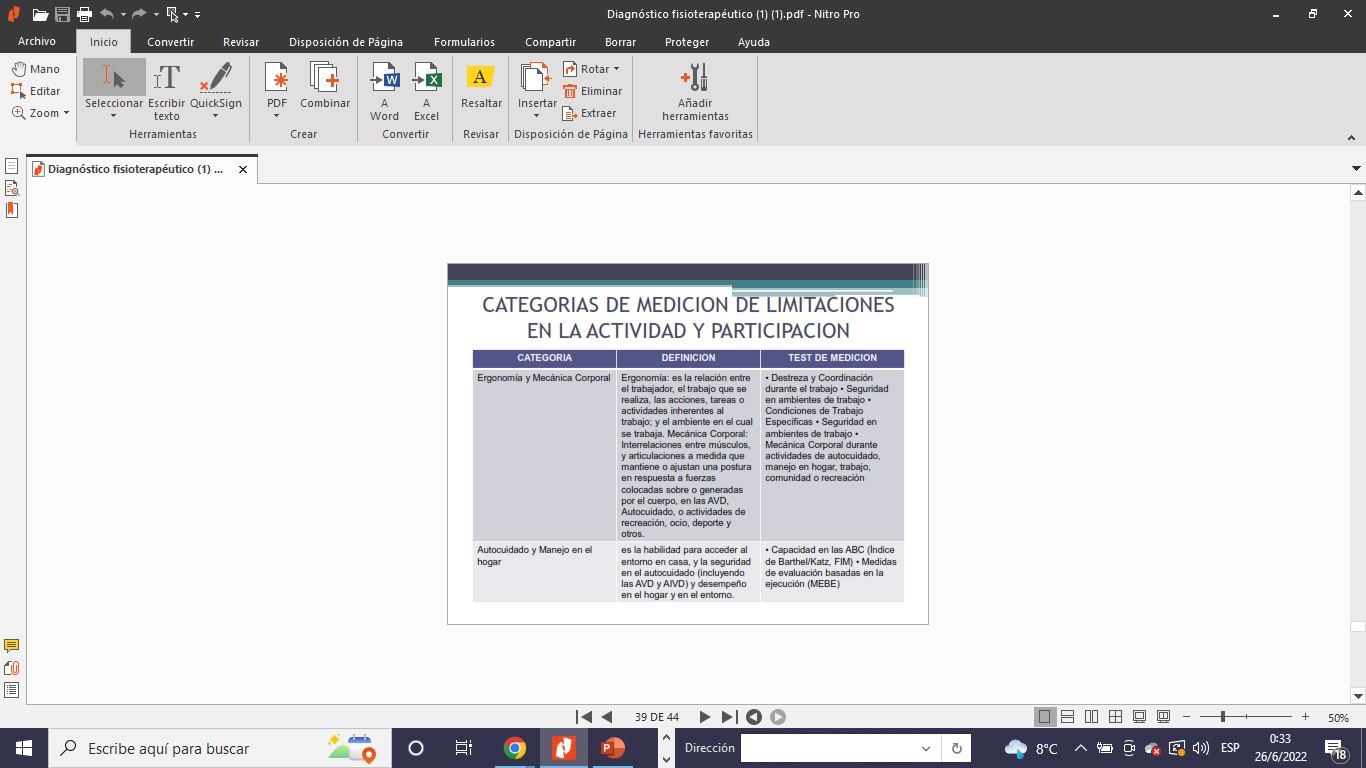 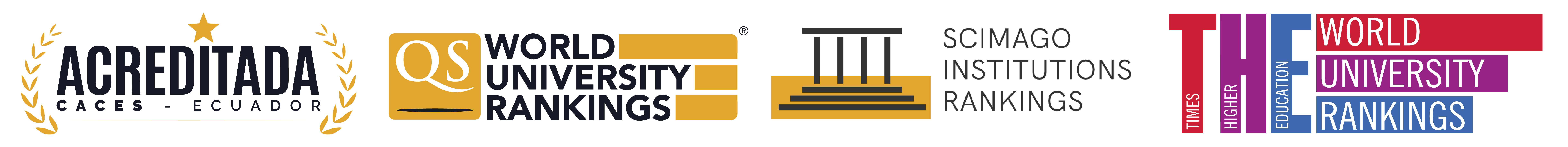 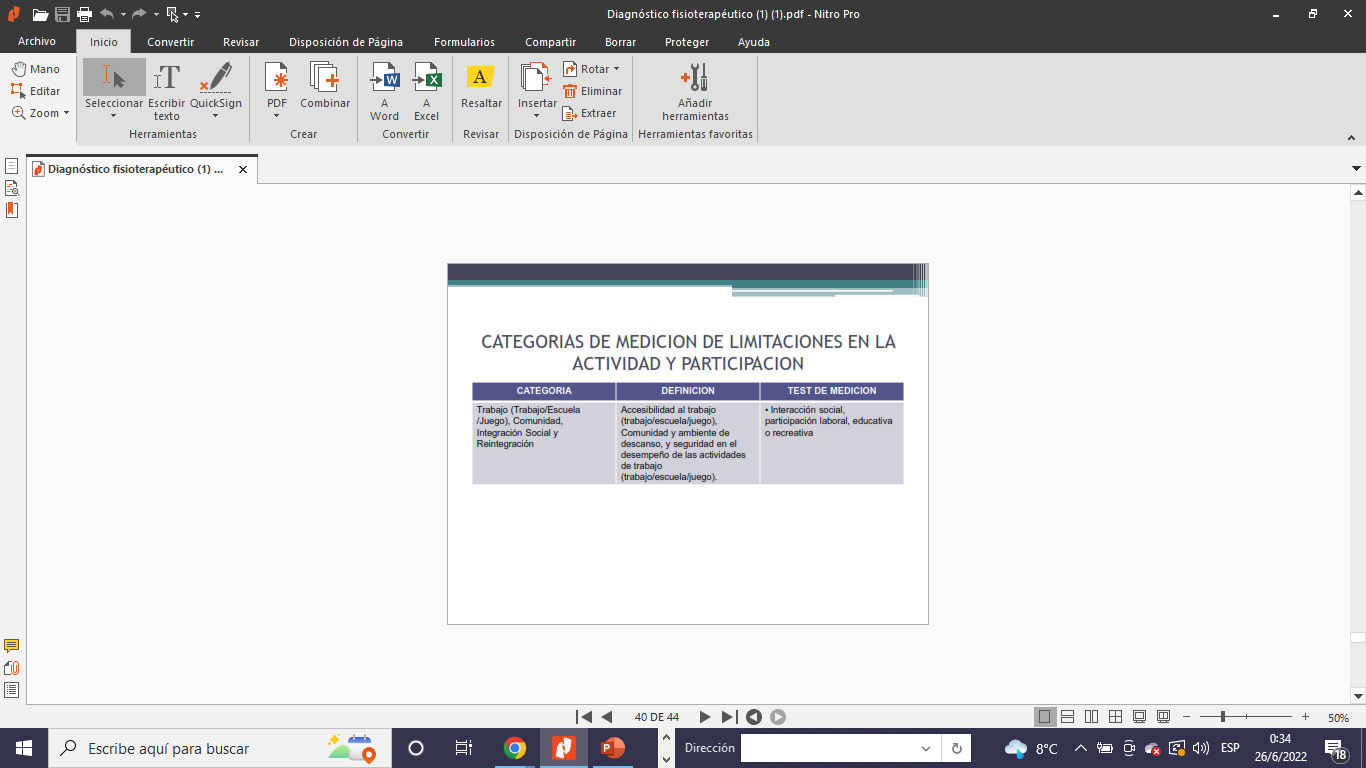 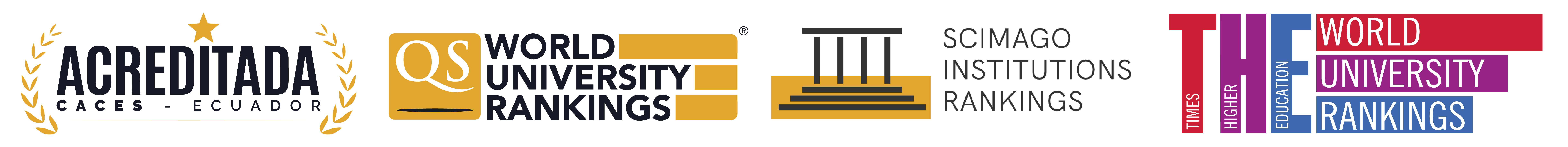 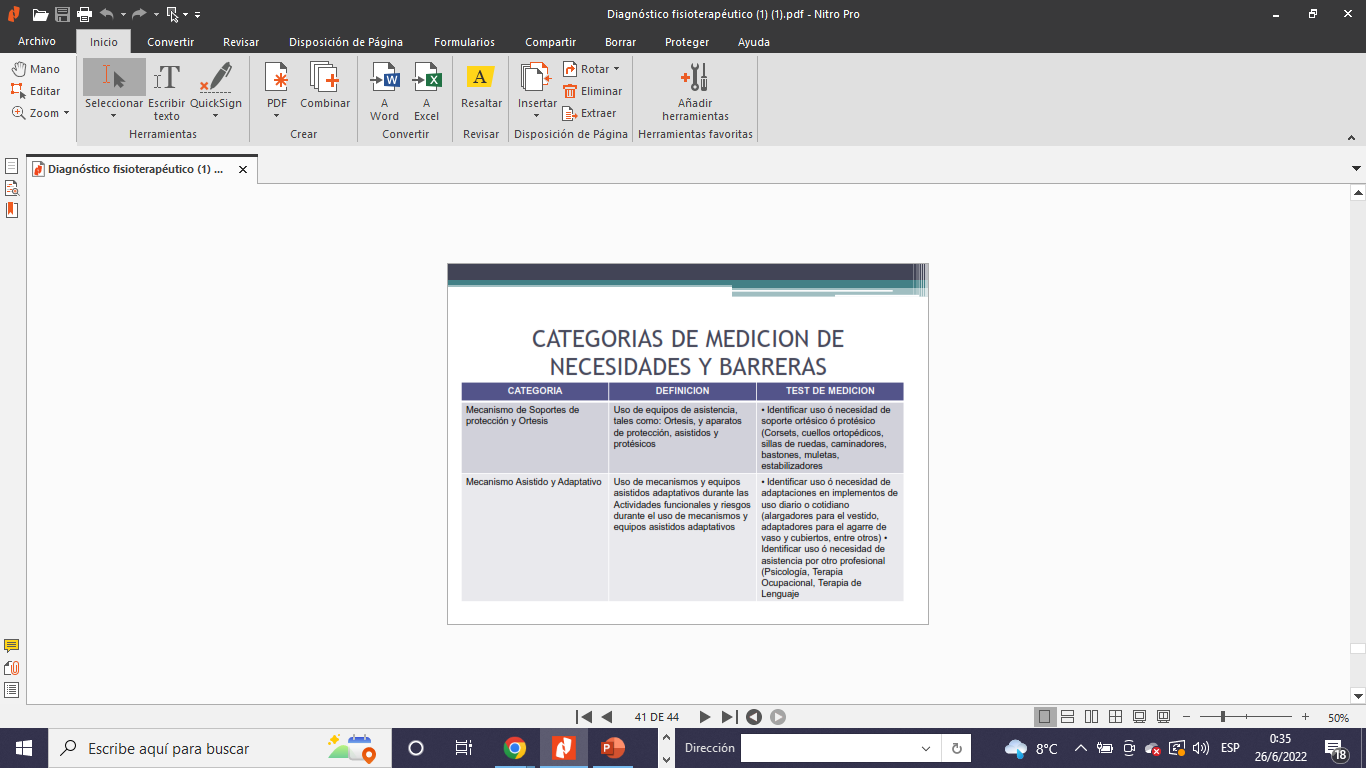 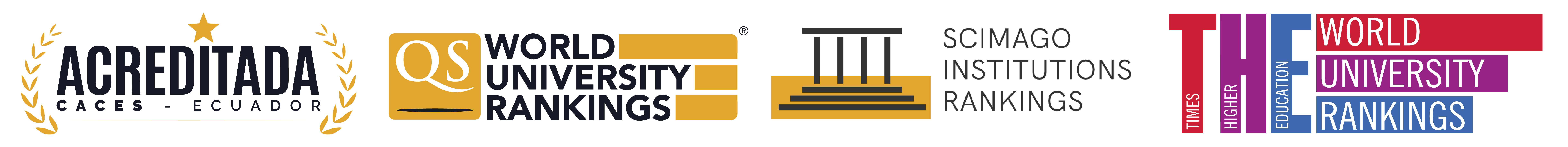 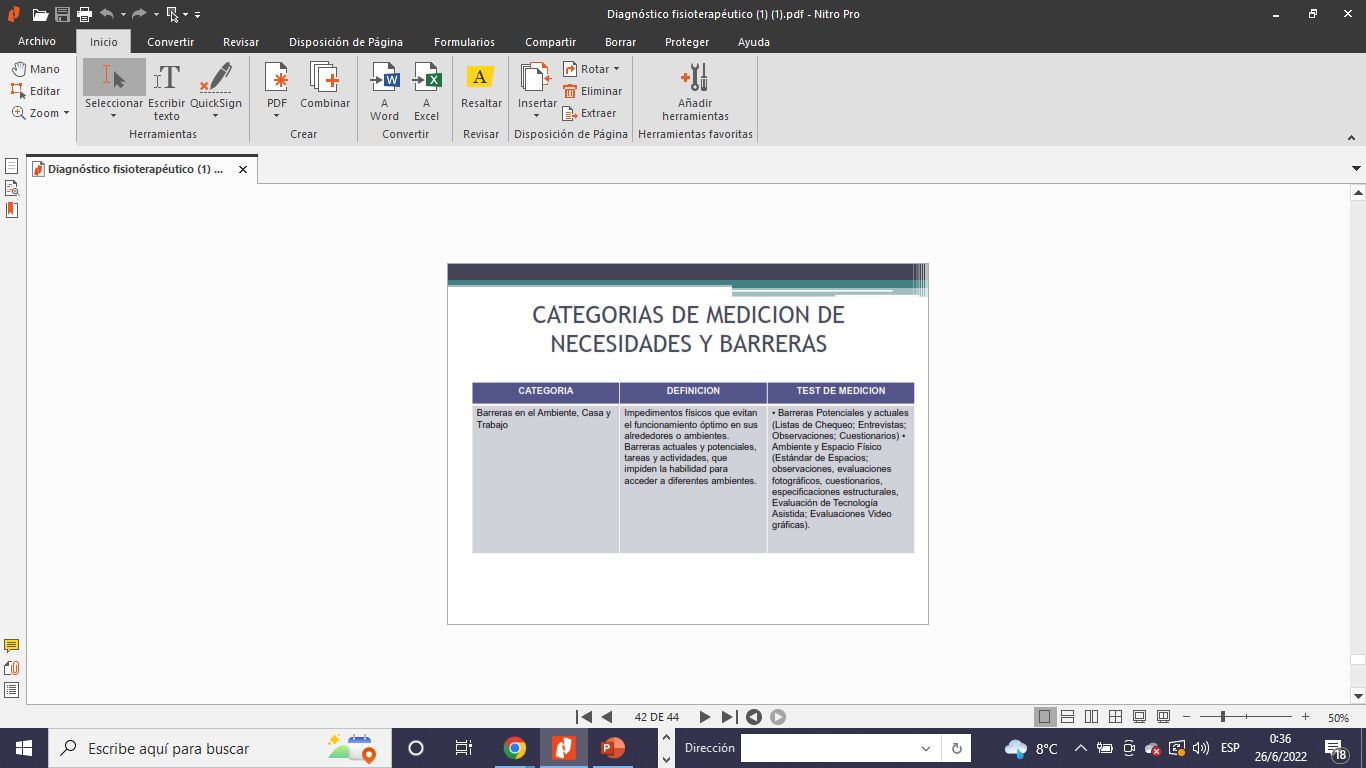 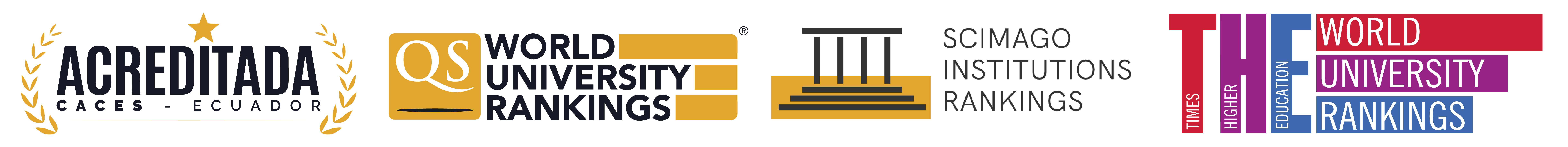 INGRESAR
http://www.icfillustration.com/icfil_spn/b/b180.html
http://www.icfillustration.com/icfil_spn/
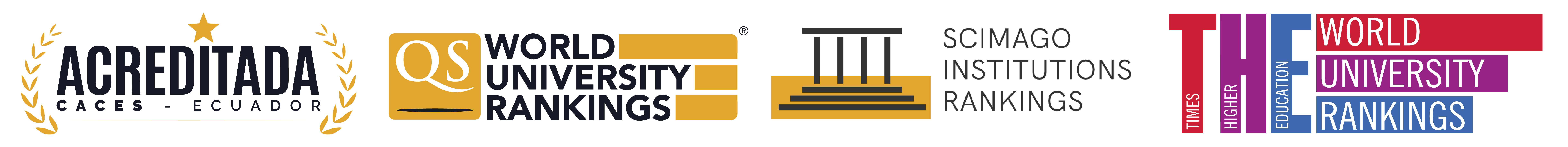 REFERENCIA BIBLIOGRAFICA
AFREK - Association pour la Recherche et l'Evaluation en Kinésithérapie 
(http://www.chu-ouen.fr/page/doc/DOC_10753).

Daza Lesmes J. Evaluación clínico-funcional del movimiento corporal humano. Primera ed. Daza L, Javier , editors. Bogotá: Médica Panamericana; 2007.

Cavallaro Goodman C,es Kelly Snyder T. Differential diagnosis for Physical Therapists. Quinta ed. Cavallaro Goodman C, Kelly Snyder T, editors. St. Louis, Missouri: Elsevier; 2013

(OMS) OMS, (OPS) OPS. Clasificación Internacional del Funcionamiento, de la Discapacidad y de la Salud. Primera ed. Madrid: IMSERSO; 2001.

Chana P, Alburquerque D. La Clasificación Internacional del Funionamiento, de la Discapacidad y de la Salud (CIF) y la práctica  neurológica. Neuro-Psiquiat. 2006 Mayo; 44(2). [Consultado el 12 
de mayo de 2016]. Disponible en:  http://www.scielo.cl/scielo.php?pid=S071792272006000200002&script=sci_arttext.

https://docplayer.es/35797199-Fundamentos-de-los-patrones-depractica-preferidos-apta-ft-claudia-fernanda-giraldo-esp-docencia-universitaria-docente-casos-clinicos.html.
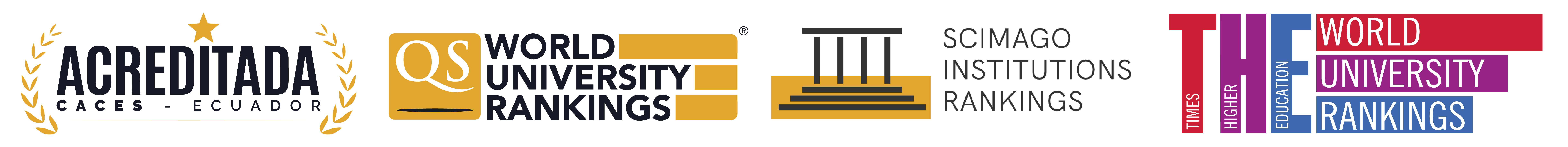 https://apps.who.int/iris/bitstream/handle/10665/170500/9874573309_spa.pdf?sequence=1&isAllowed=y

https://www.youtube.com/watch?v=4i9TRNACp-A
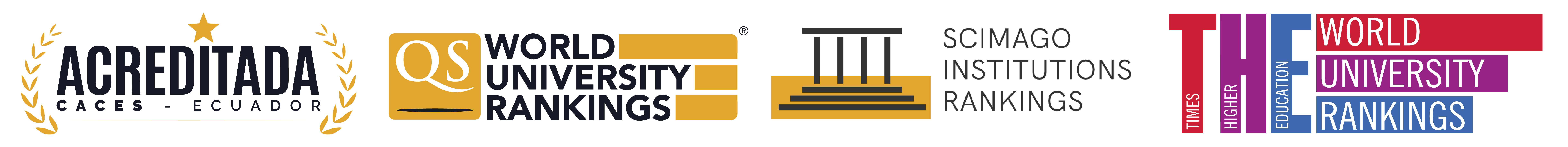 METODOS DE EVALUACIÓN
Medición objetiva
Evaluación subjetiva
El examen físico es un proceso en el que el terapeuta evalúa manualmente la fuerza, flexibilidad, rango de movimiento y coordinación del paciente. Además, puede emplear pruebas funcionales para medir las habilidades motoras y la capacidad del paciente para realizar actividades cotidianas. 
Pueden utilizar herramientas de evaluación especializadas, como pruebas de equilibrio, resistencia cardiovascular o estudios de imagen como radiografías y resonancias magnéticas.
Evaluación subjetiva para obtener información sobre el dolor, la funcionalidad y la calidad de vida del paciente. Estos métodos incluyen cuestionarios, entrevistas y escalas de valoración subjetiva.
PRUEBAS DE EVALUACIÓN
Pruebas de equilibrio: se utilizan para evaluar la estabilidad y el control postural.
Pruebas de resistencia cardiovascular: se utilizan para evaluar la capacidad aeróbica y la resistencia cardiovascular del paciente.
Pruebas de fuerza muscular: se utilizan para evaluar la fuerza y la resistencia muscular en diferentes grupos musculares.
Pruebas de rango de movimiento: se utilizan para evaluar la amplitud de movimiento en las articulaciones.
Pruebas de coordinación y destreza: se utilizan para evaluar la habilidad del paciente para realizar movimientos coordinados y precisos.
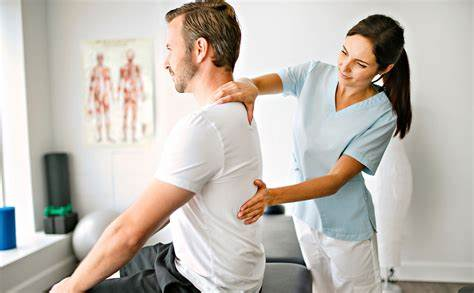 TAREA DE LA SEMANA
ANALIZAR EL LINK CIF EN LINEA 
http://www.icfillustration.com/icfil_spn/